Back to the Future: The Incoming Wave of InnovationLynn Conway University of Michigan
1. Introduction
2. Back to the Future: We’ve seen this before
3. Do you see Obstacles or Opportunities Ahead?
4. Visualizing the Incoming Wave of Innovation
5. Reflections on What’s Ahead
Invited presentation, CDSC Year 5 Review and InTrans Award Kick-off Meeting, UCLA, September 29, 2014
Reflecting on past adventures at PARC . . .
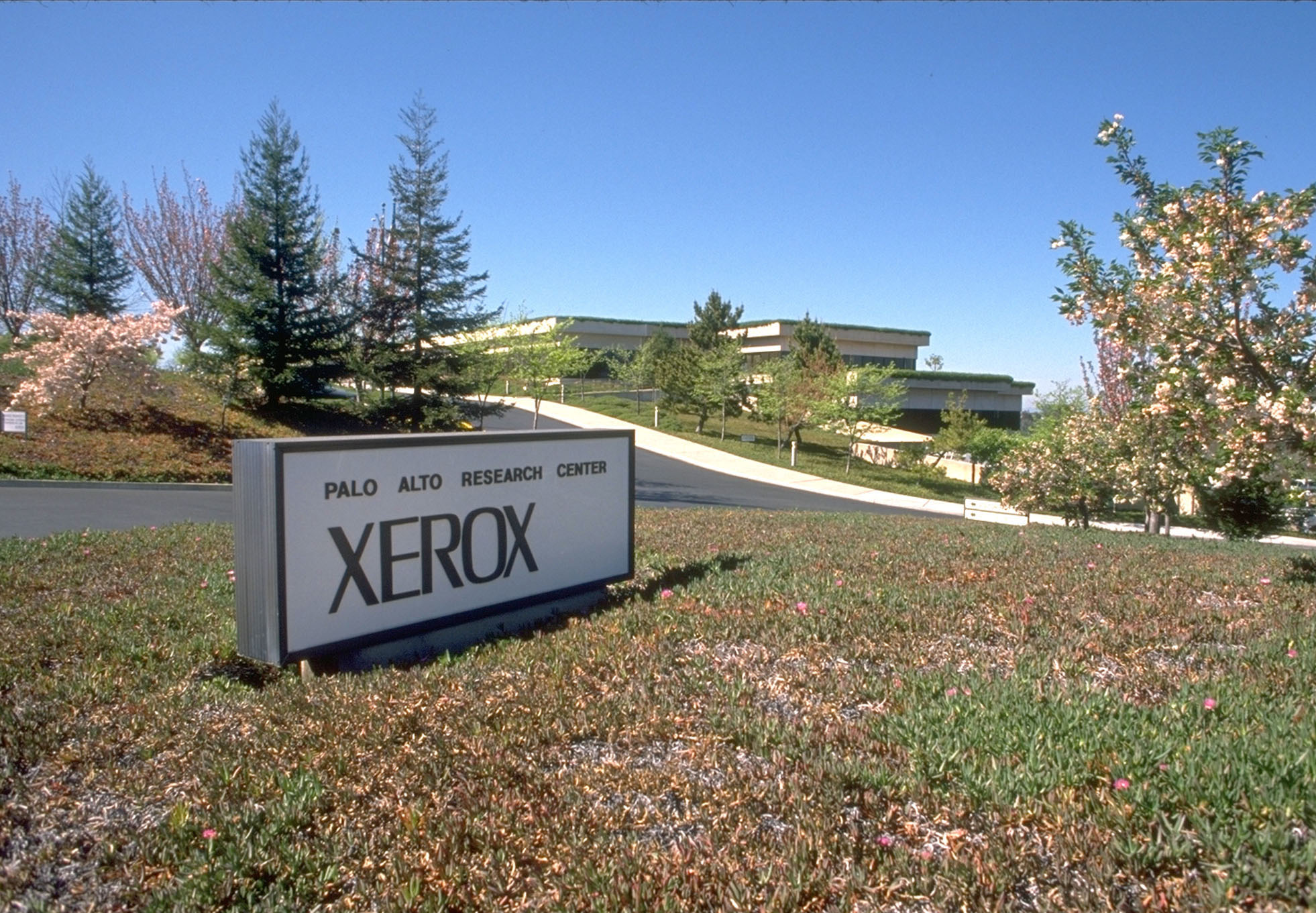 The interactive personal computing . . . and VLSI revolutions . . .
Link
Link
And learning to visualize and catch such incoming waves . . .
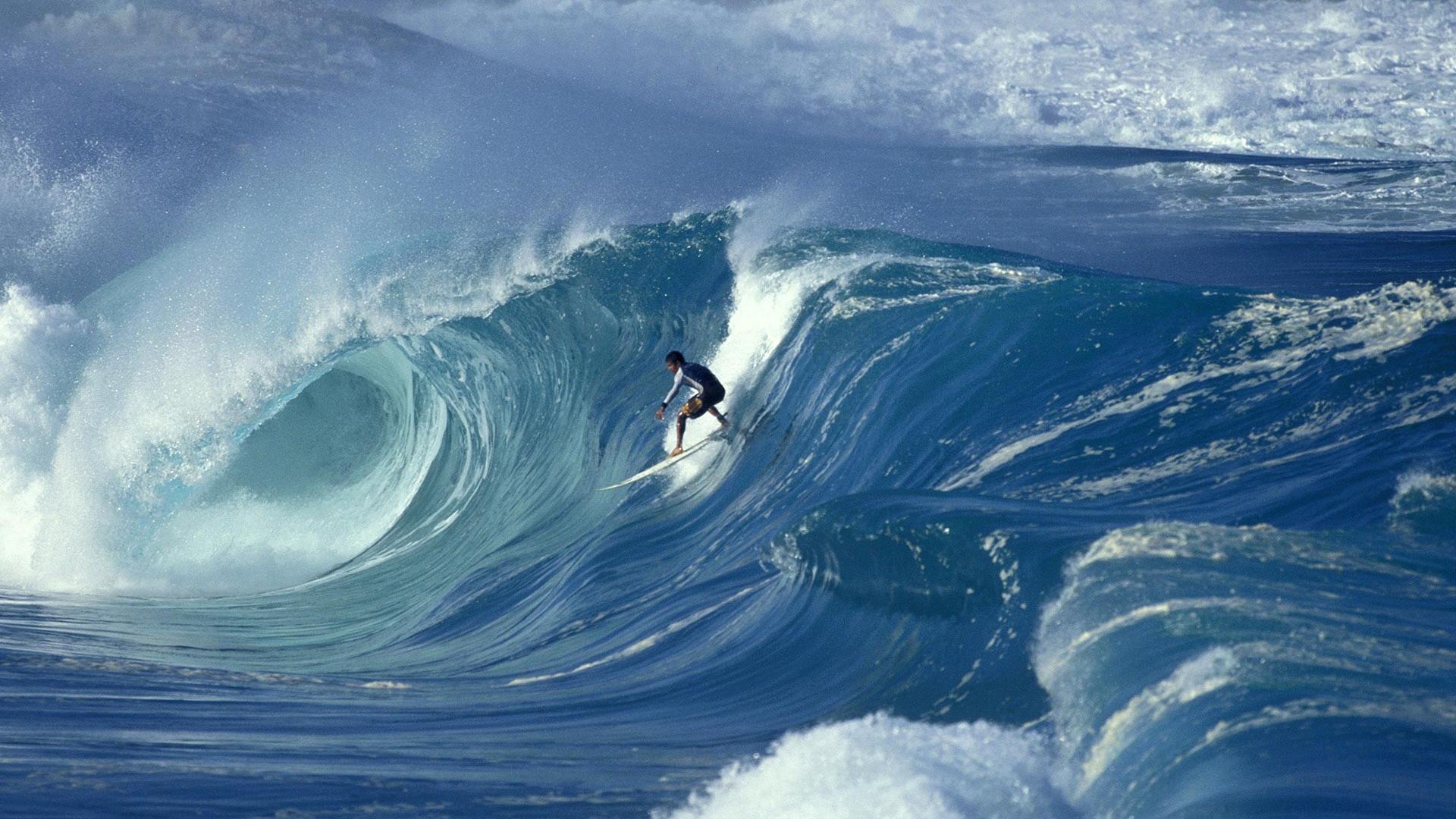 Click images for sources
“The farther backward you can look, the farther forward you can see.”
– Winston Churchill
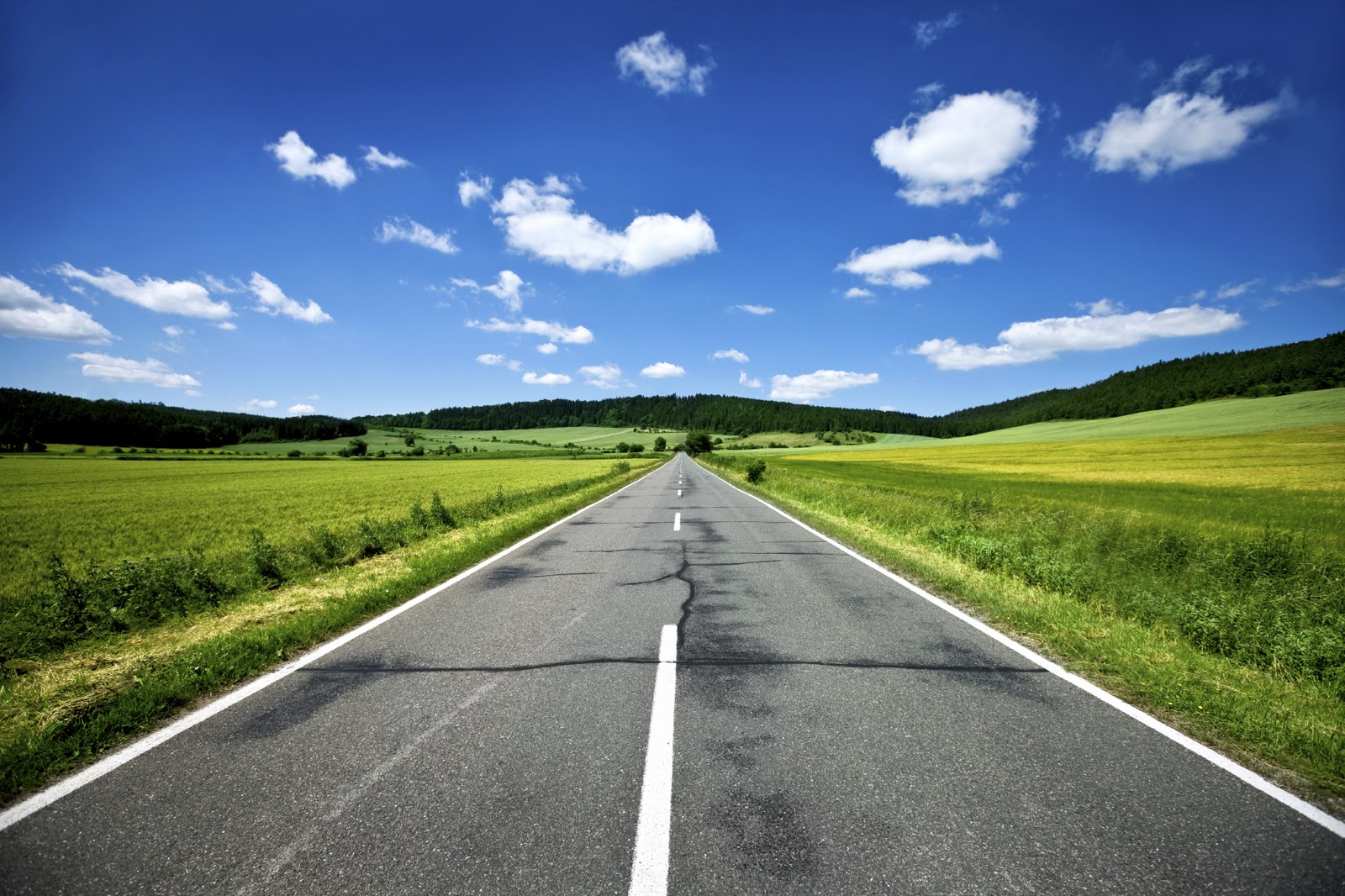 Link
1. Introduction
2. Back to the Future: We’ve seen this before
3. Do you see Obstacles or Opportunities Ahead?
4. Visualizing the Incoming Wave of Innovation
5. Reflections on What’s Ahead
Let’s go Back to the Future . . .   
and visualize some past waves of disruptive innovation . . .
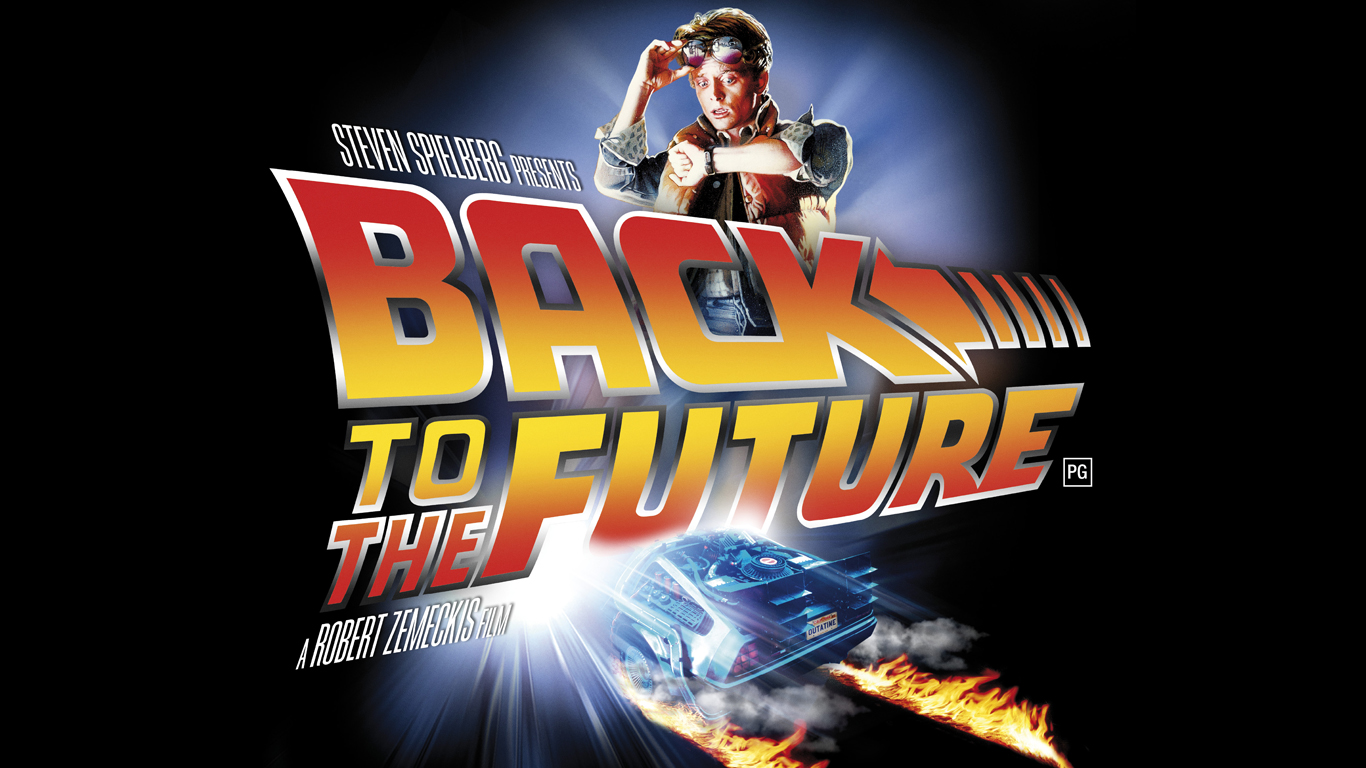 Link
During the Age of Discovery: 
Shipbuilding, navigation, timekeeping, map-making . . .
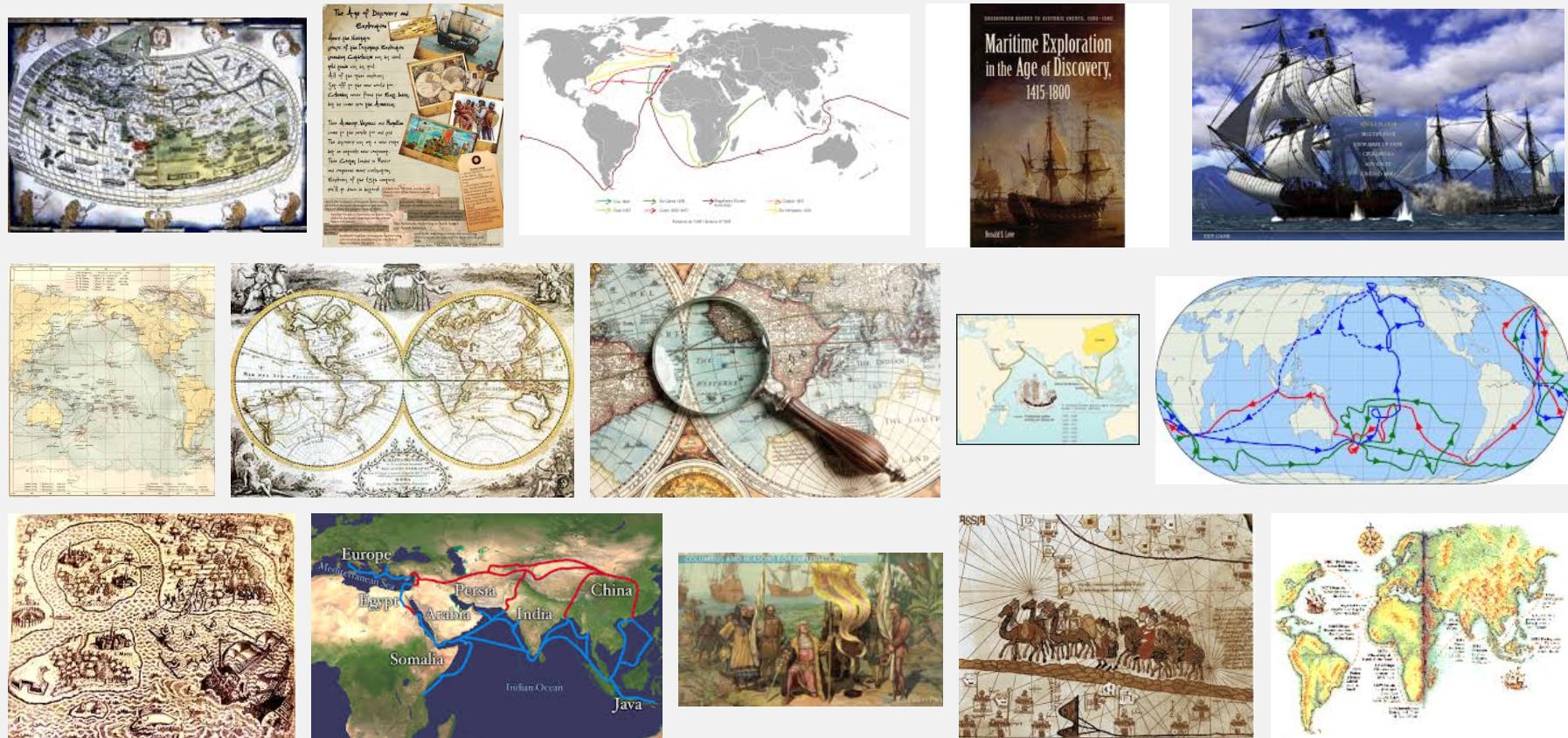 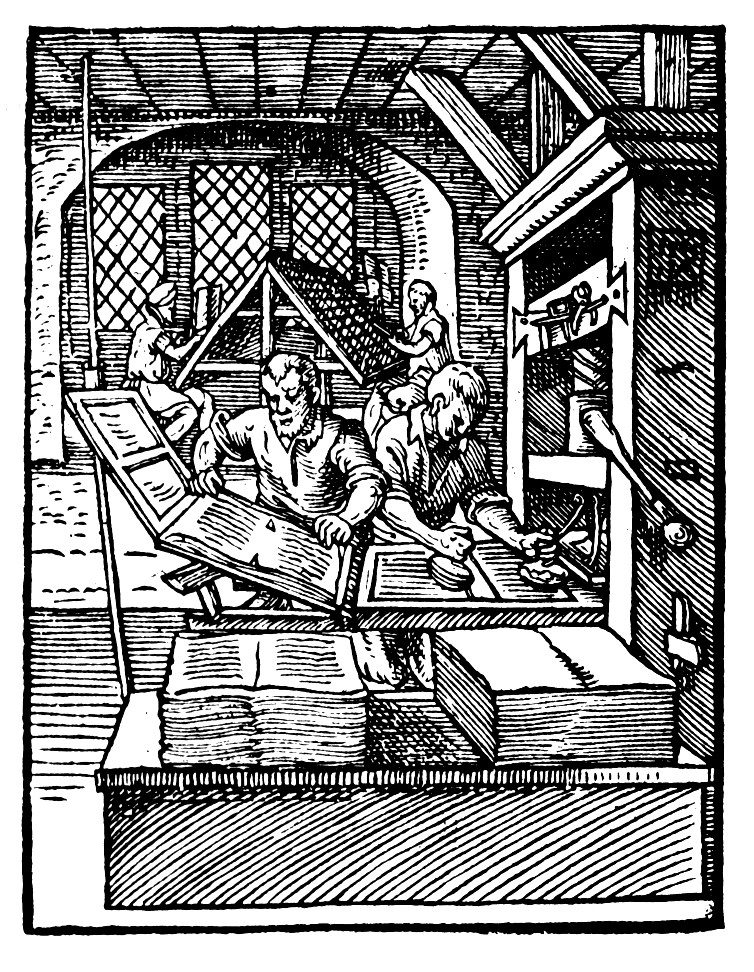 . . . were exponentiated suddenly by widespread communication via printing
Link
During the Industrial Age: 
Coal and iron mining, enhanced by steam-power . . .
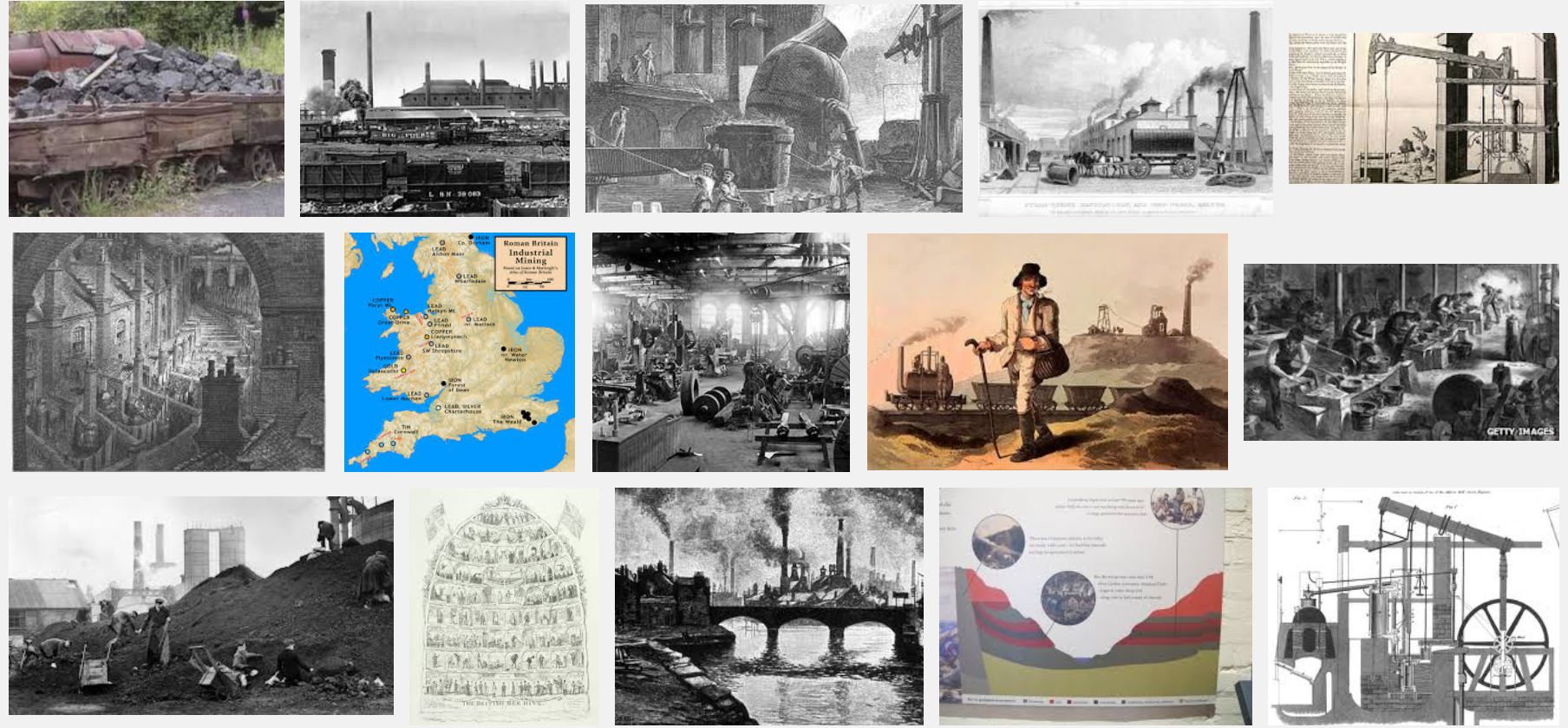 . . . were rapidly exploited and expanded by railroading . . .
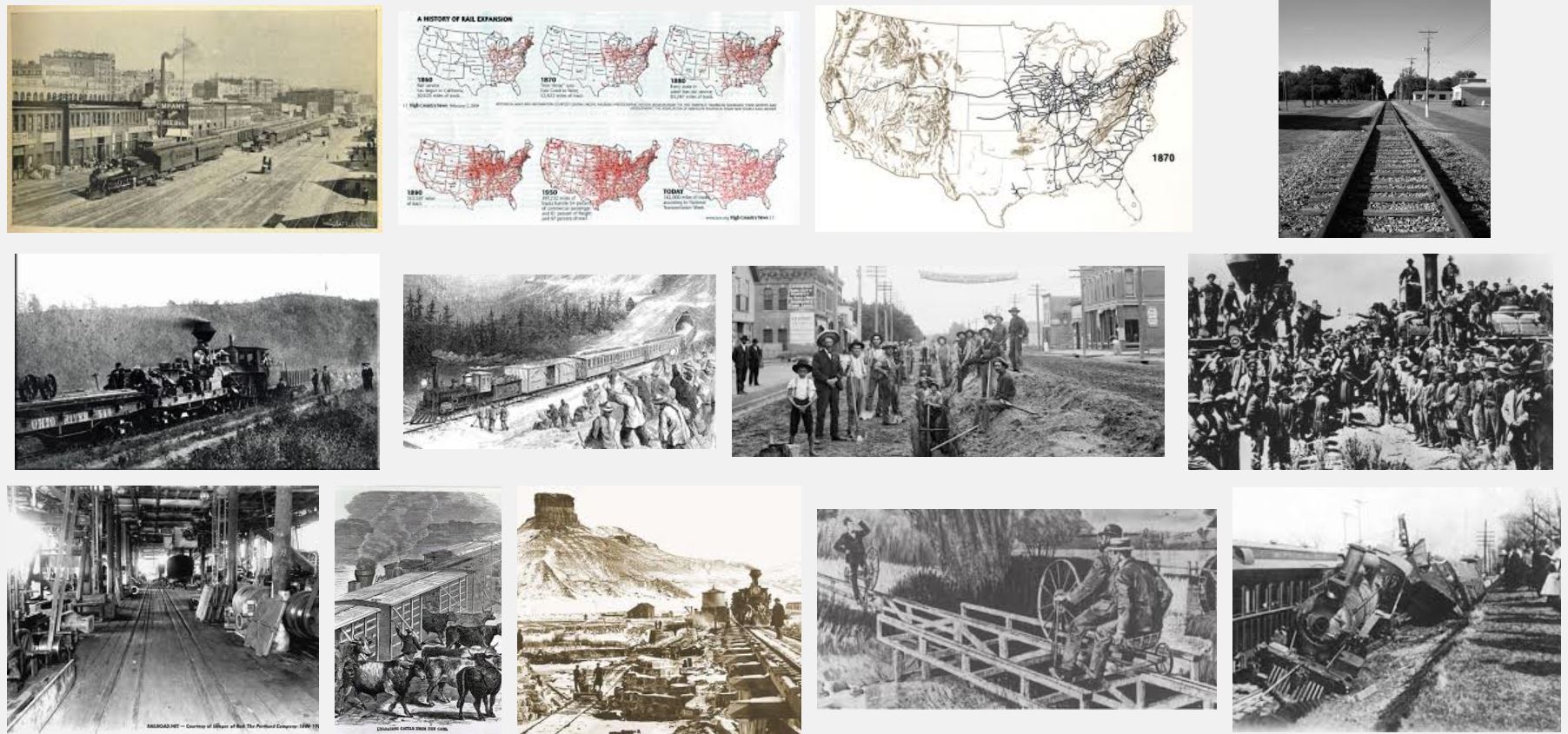 The onset of railroading in the US . . .
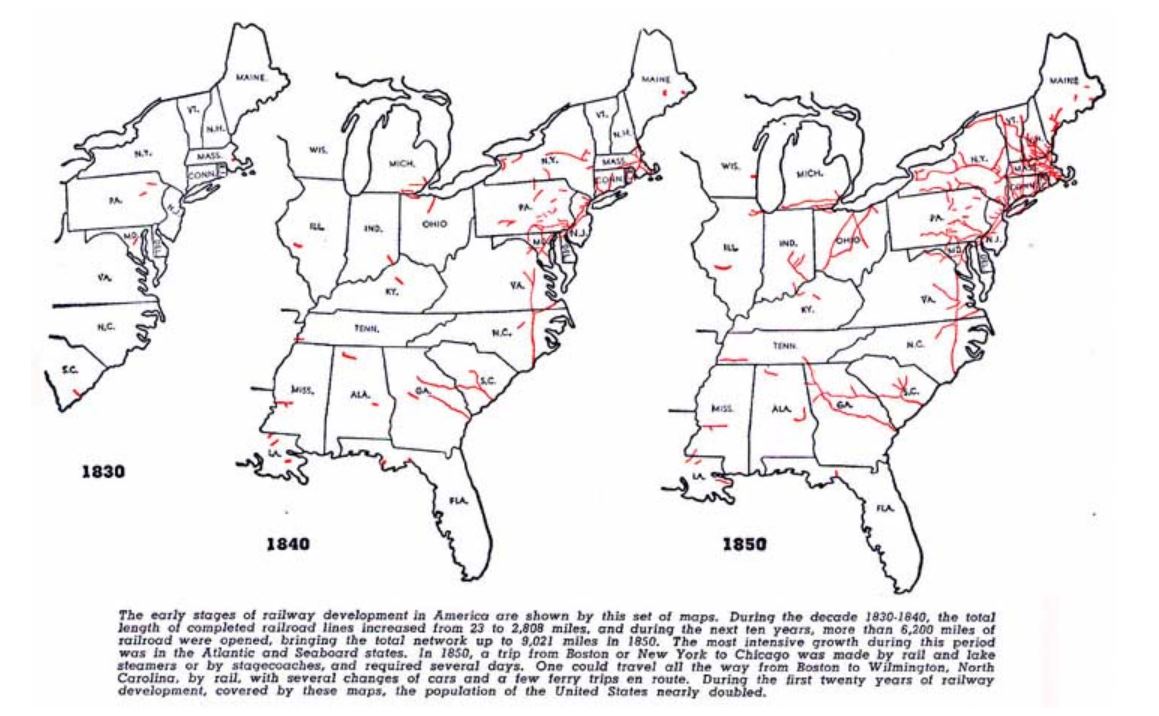 Link
. . . and suddenly exponentiated via telegraphic communications
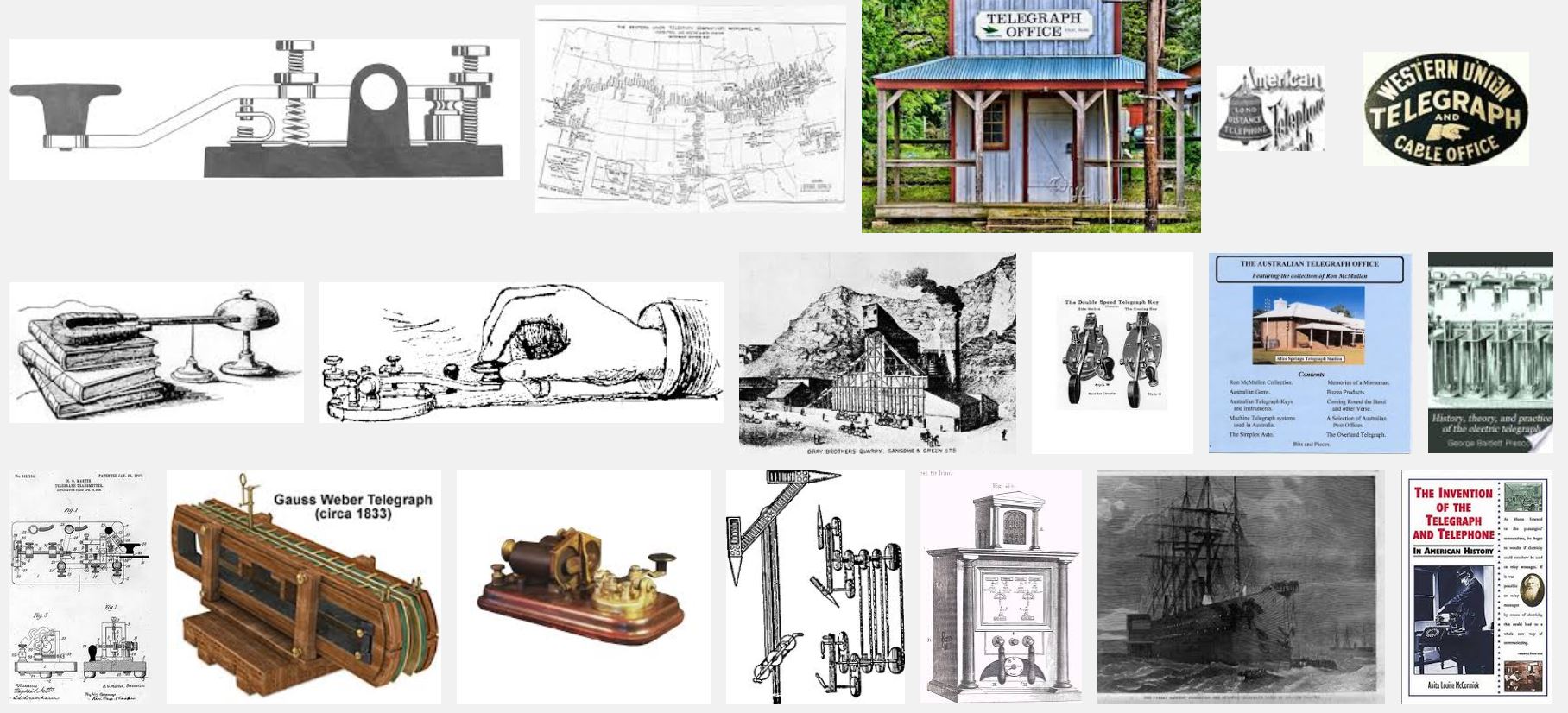 Link
Beginning to see a pattern?
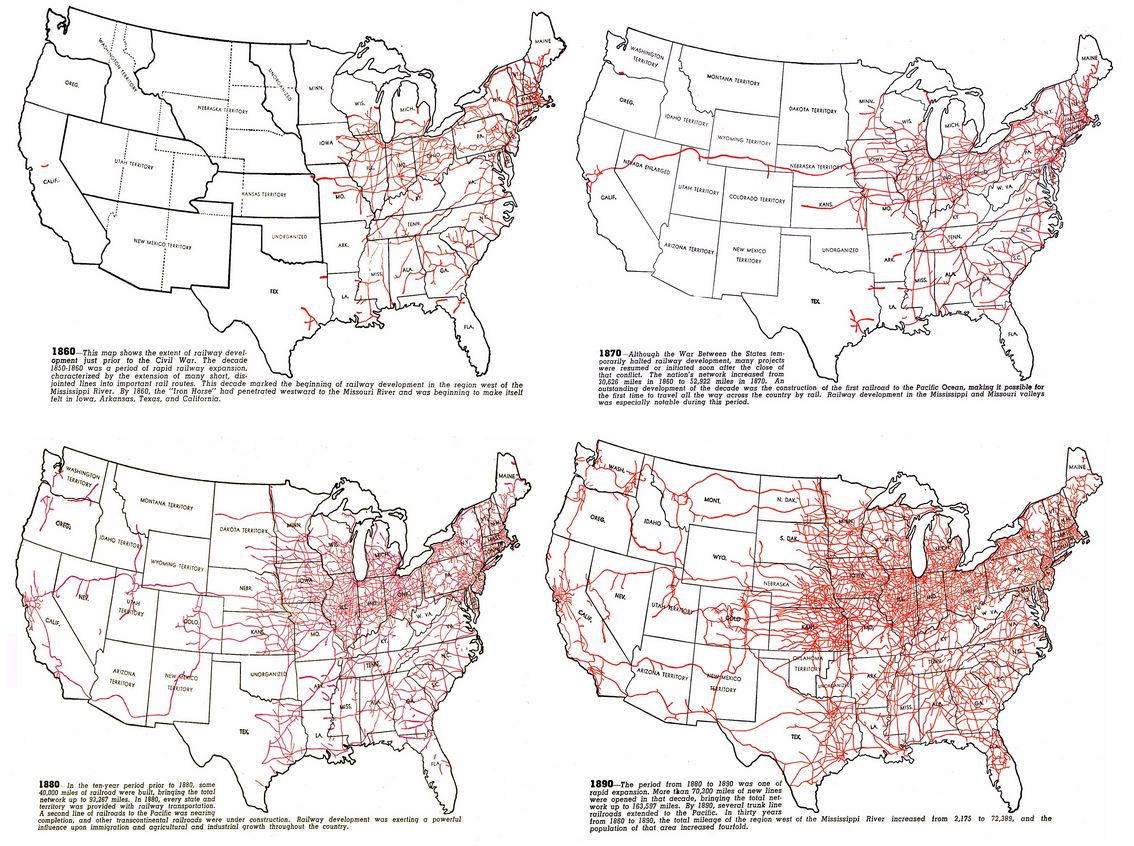 Link
During the VLSI revolution, as fab technology rode Moore’s law . . . and by leveraging emerging computing and networking . . .
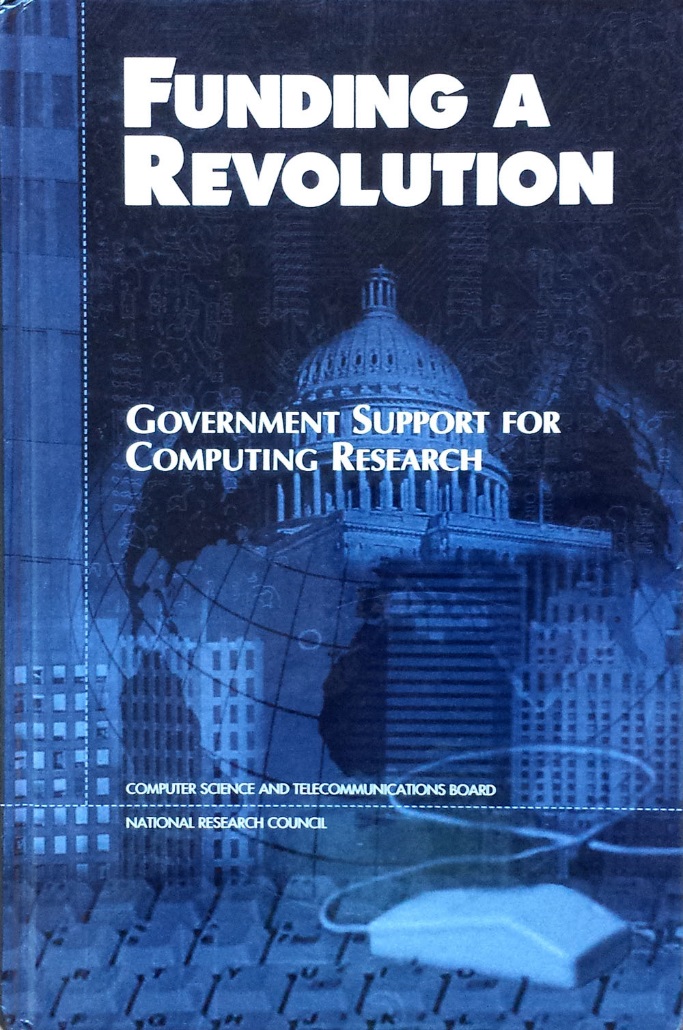 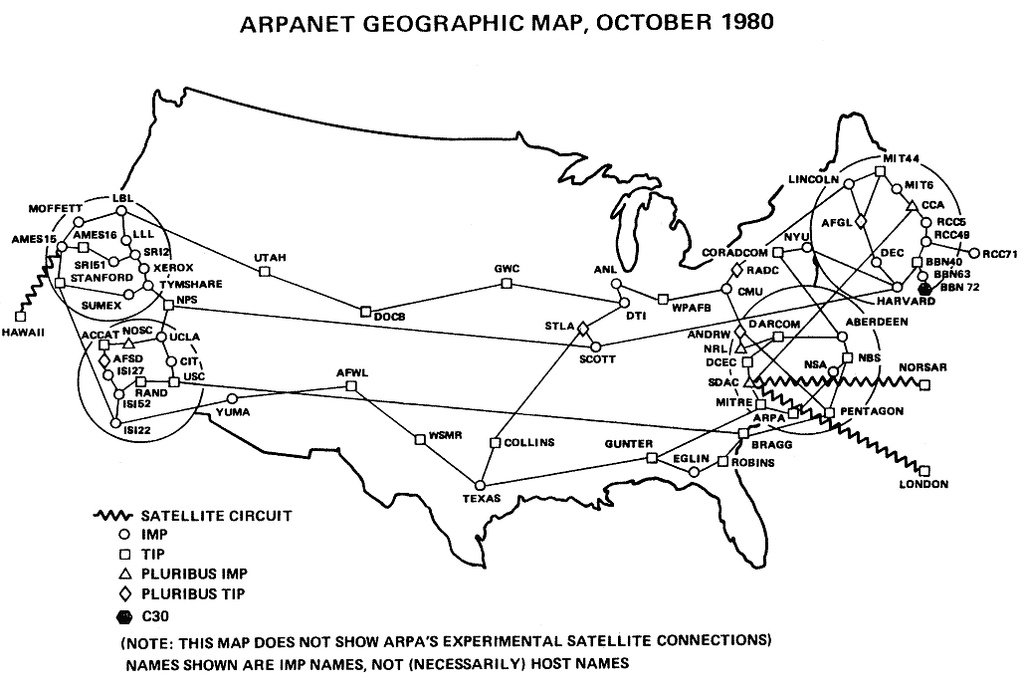 Funding a Revolution: Government Support for Computing Research, 
National Academy Press, 1999
A set of innovations in VLSI design methods . . .
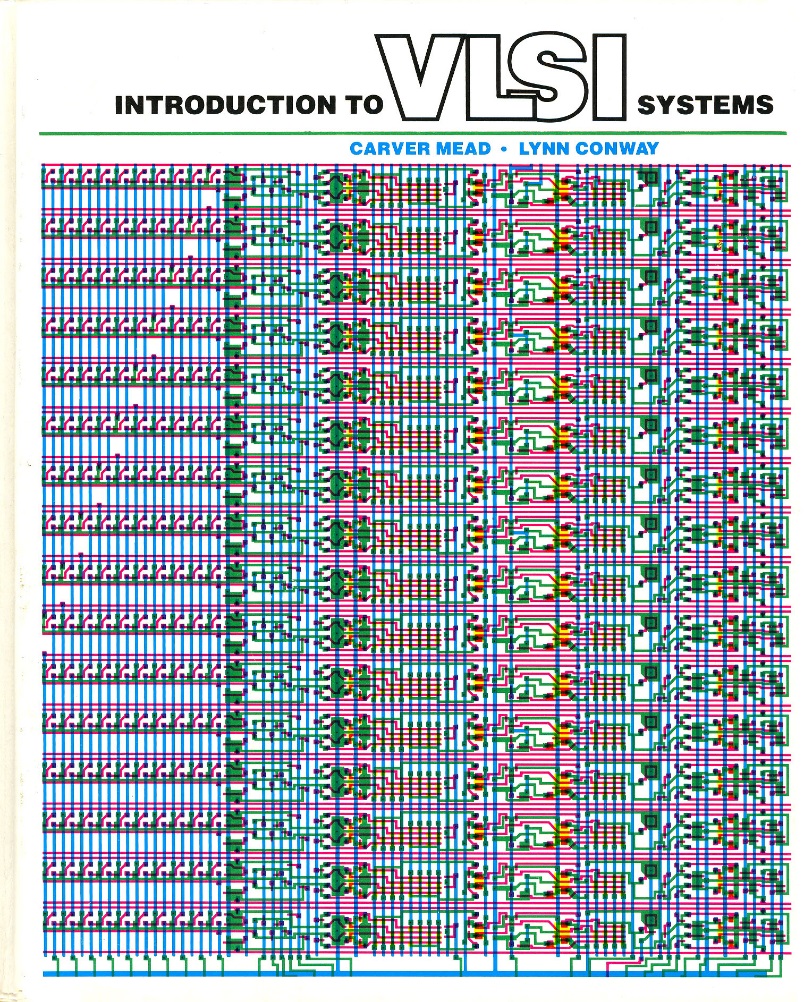 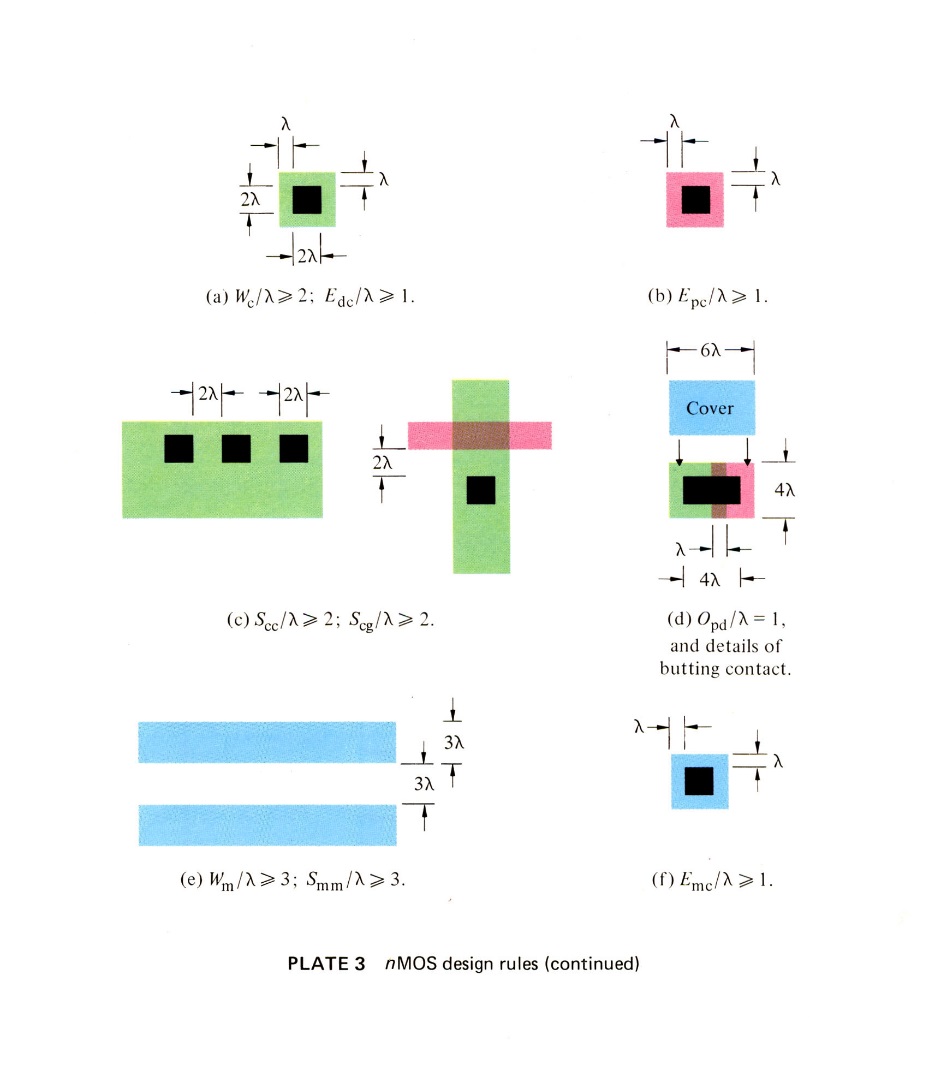 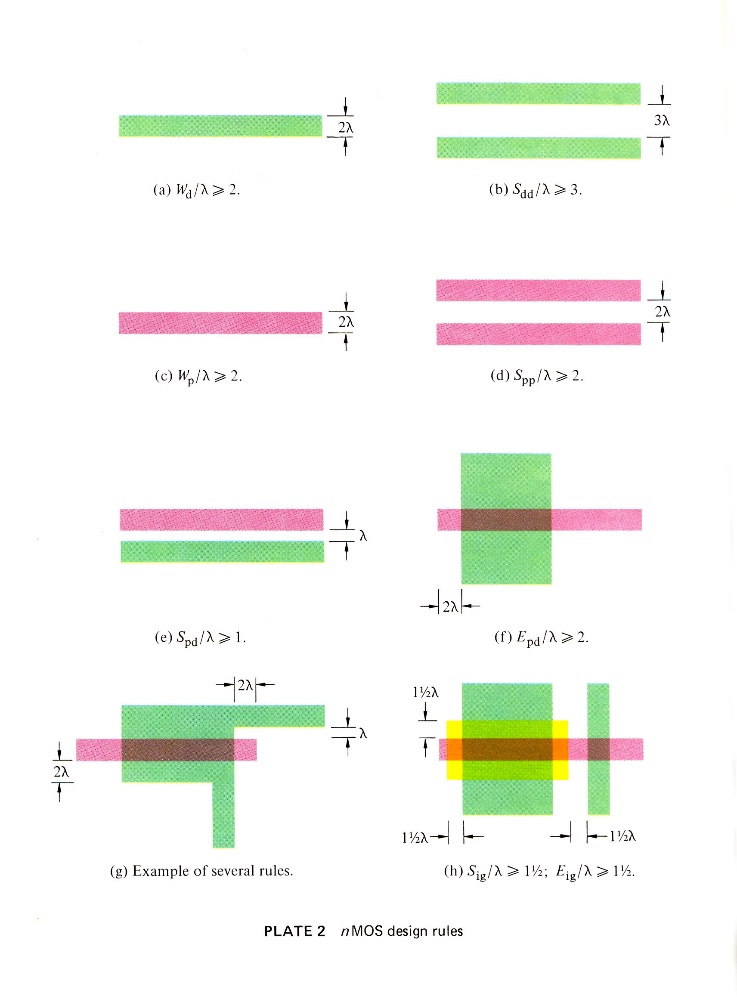 Link
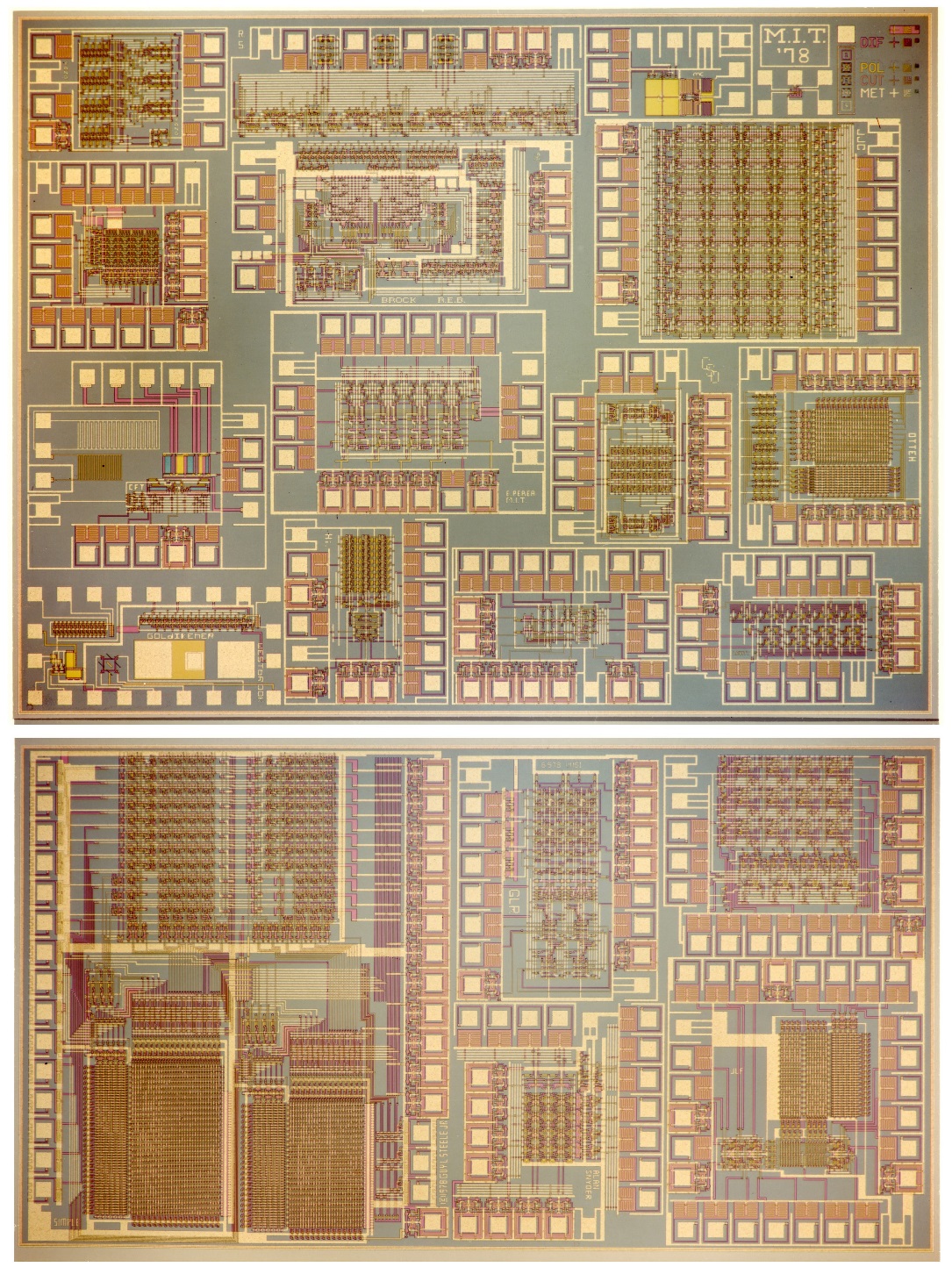 And in courses and design tools . . .
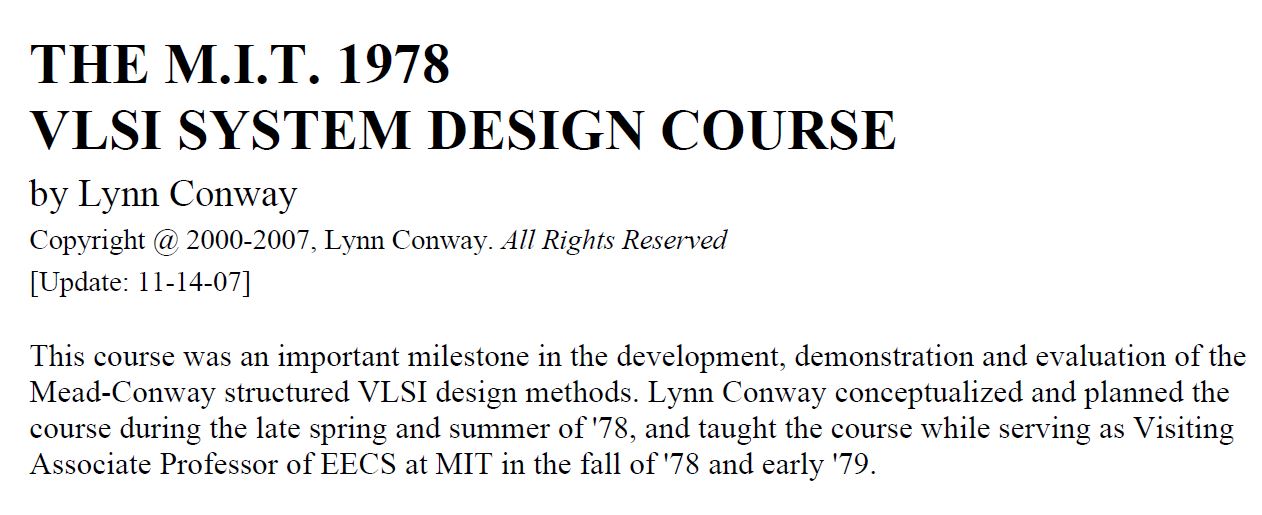 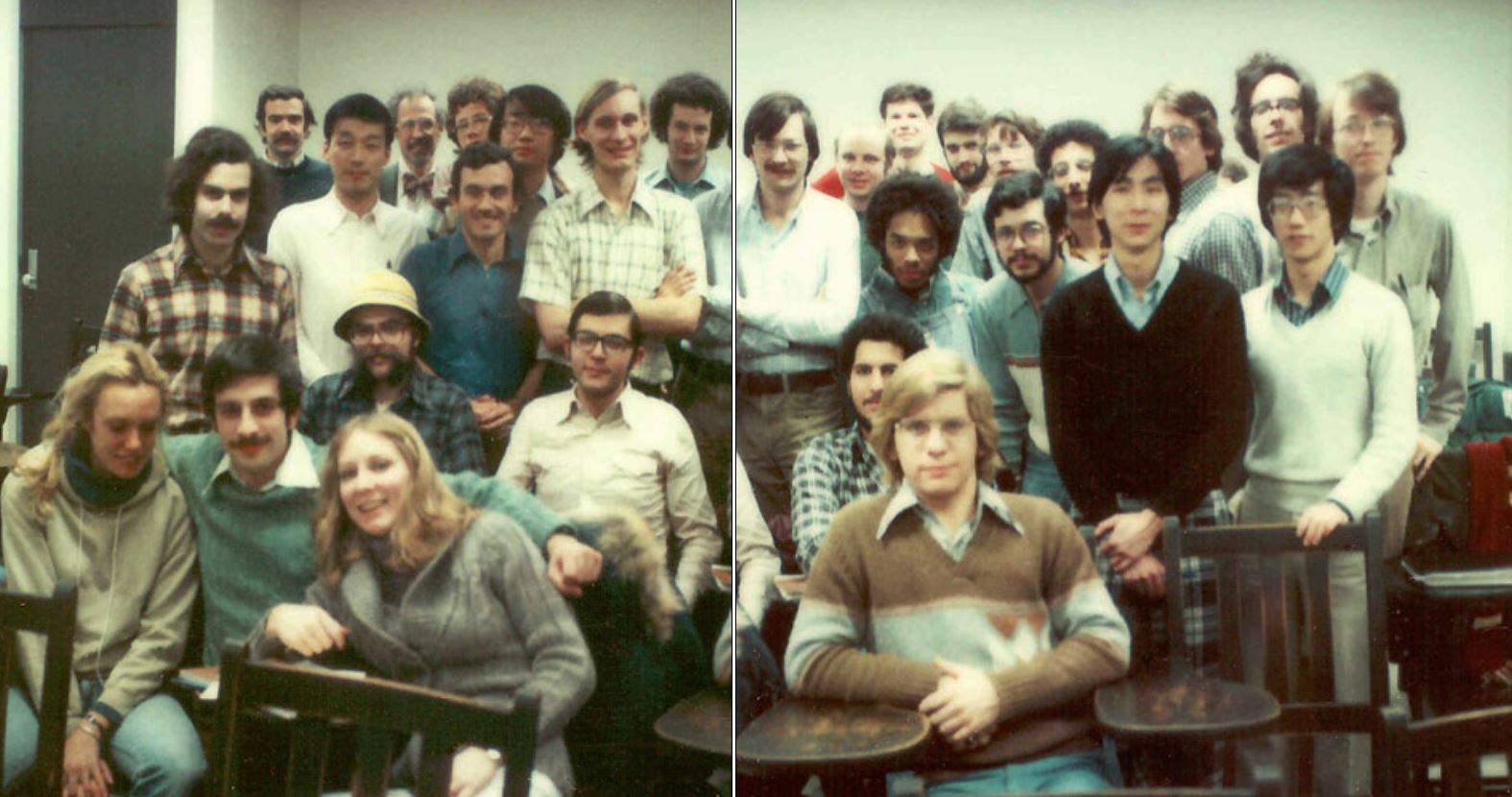 And in rapid-prototyping and e-commerce infrastructure . . .
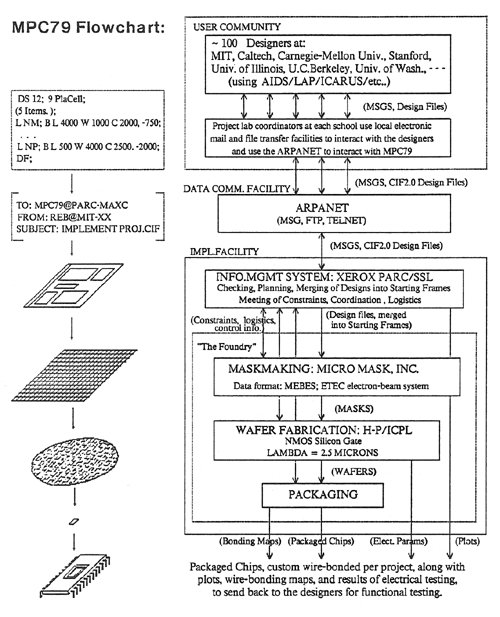 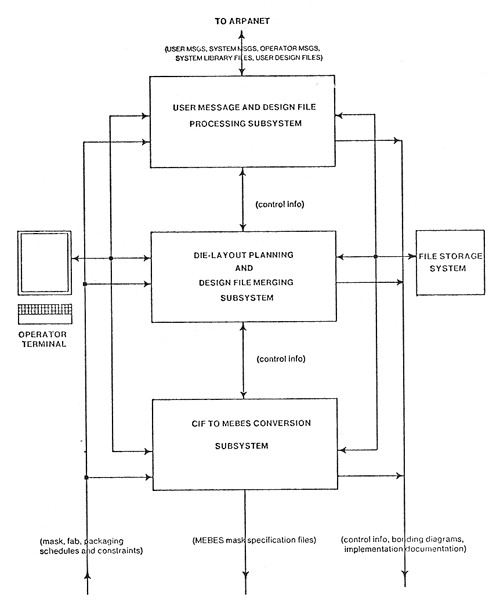 The MPC Adventures (p. 6-7)
Bootstrapped and launched 
the “fabless-design” + “silicon foundry” ecosystem . . .
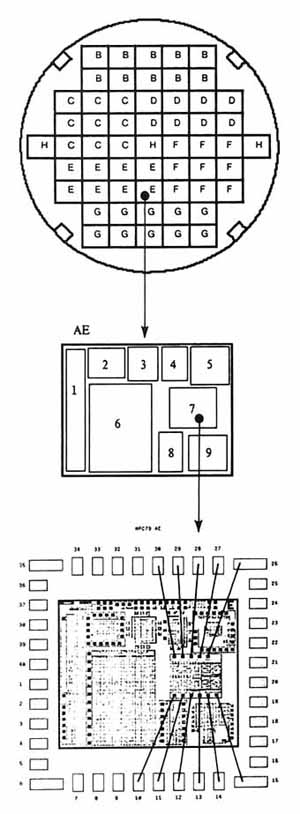 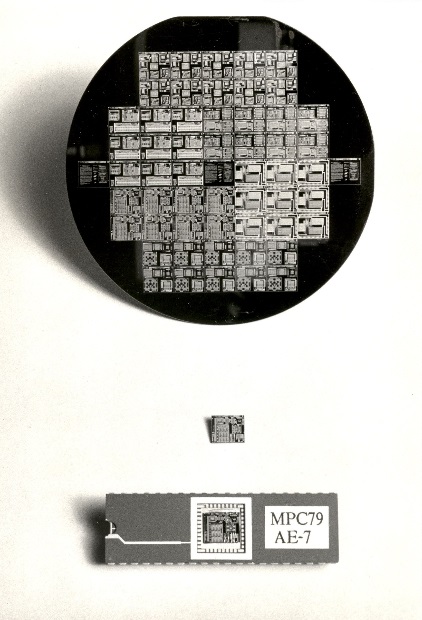 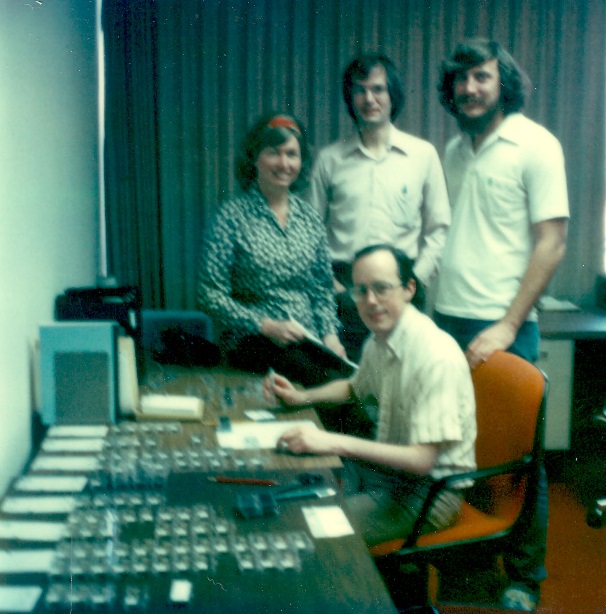 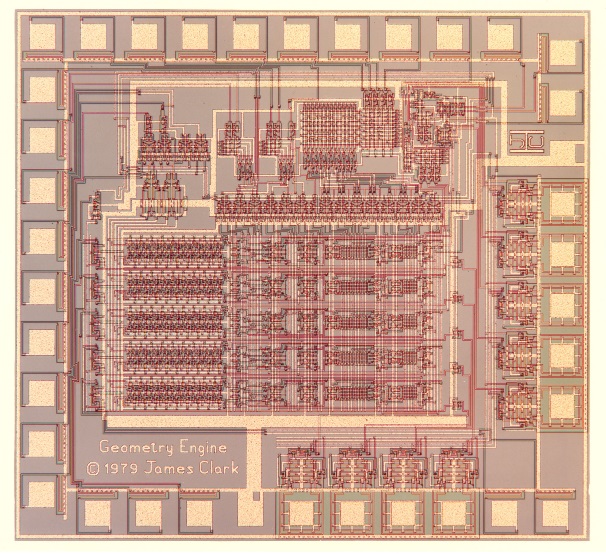 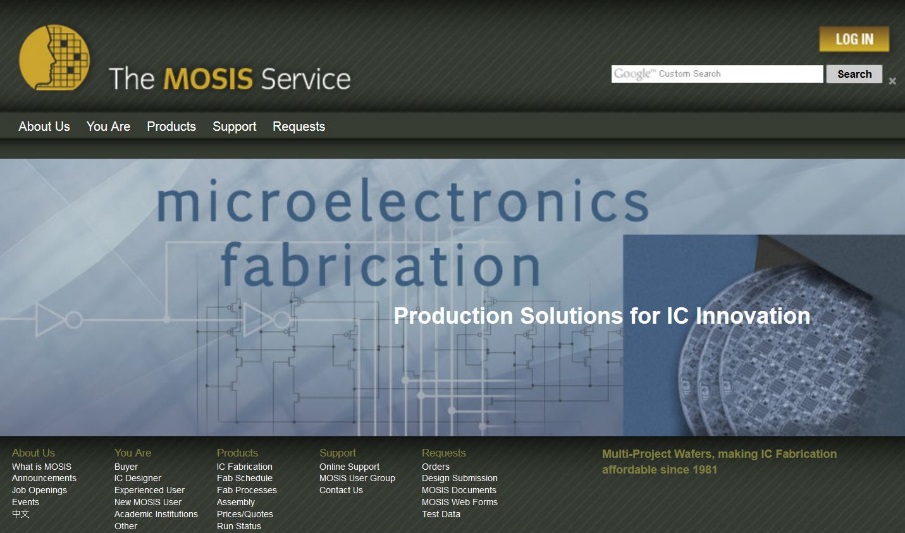 Exploiting techno-social dynamics to trigger gain and exponentiation . . . via the emerging internet communication technology
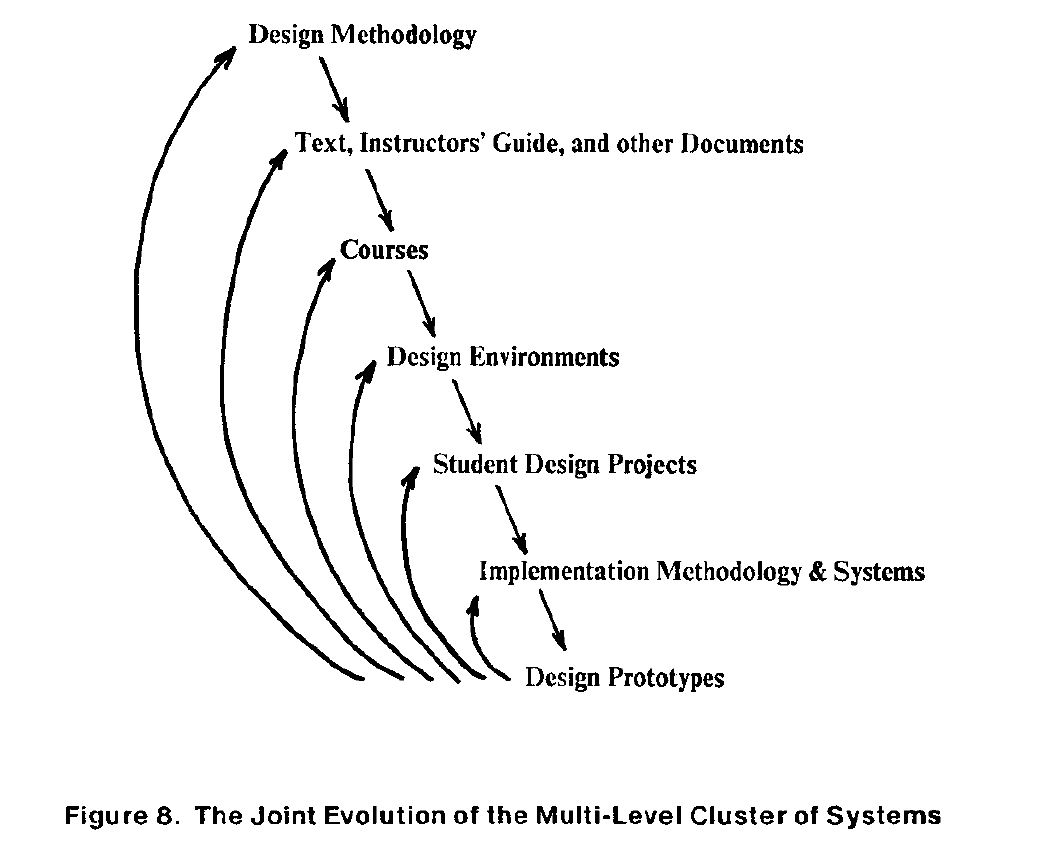 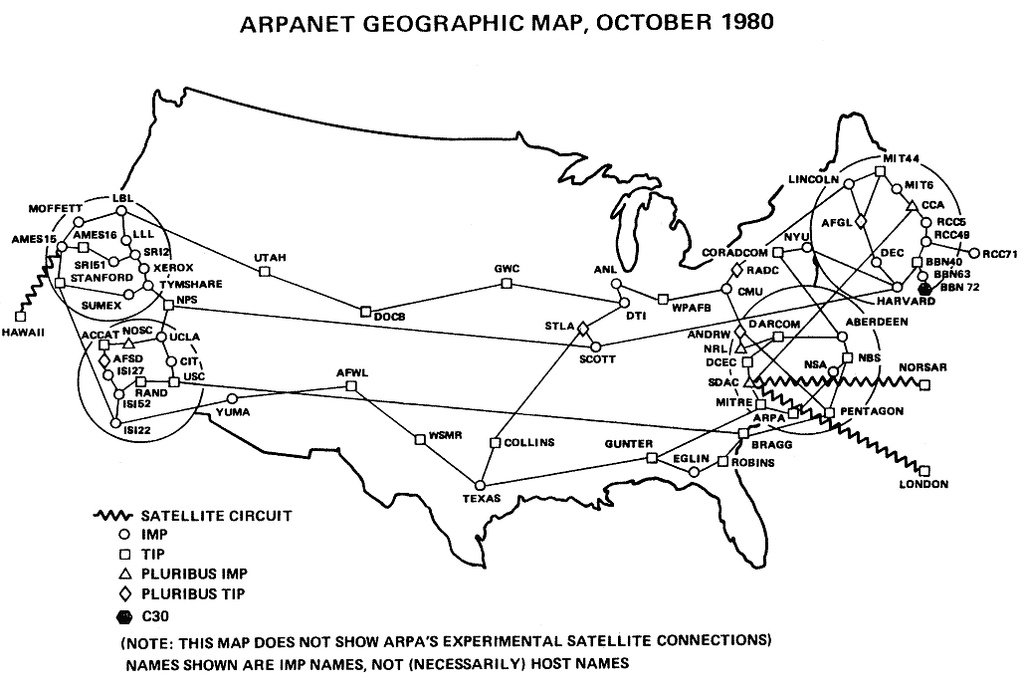 The MPC Adventures (p. 16)
1. Introduction
2. Back to the Future: We’ve seen this before
3. Do you see Obstacles or Opportunities Ahead?
4. Visualizing the Incoming Wave of Innovation
5. Reflections on What’s Ahead
Obstacle: The End of Moore’s Law
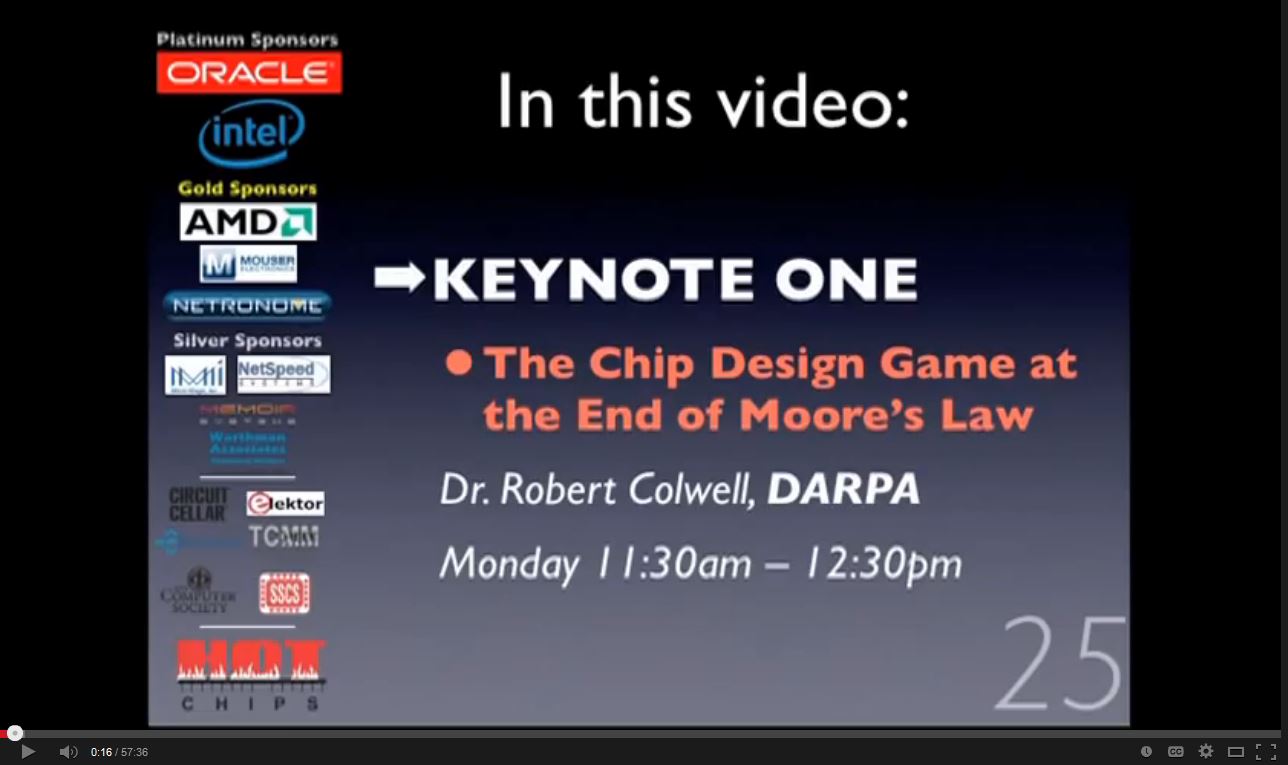 “Chip Design Game at the End of Moore’s Law”, 
Bob Colwell, Hot Chips 25, 8/26/13.
Obstacle: Dark Silicon . . .
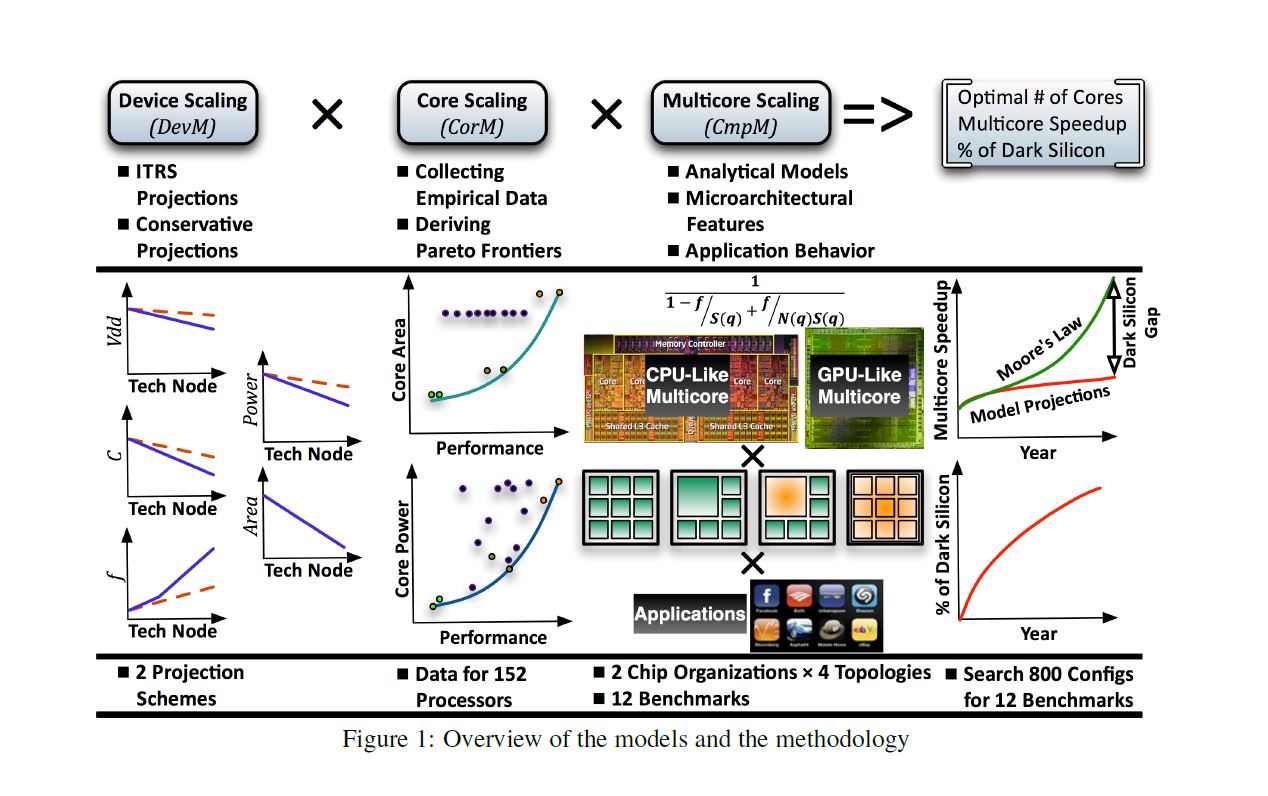 “Dark Silicon and the End of Multicore Scaling”, 
Hadi Esmaeilzadeh, et al, Proc. of ISCA ’11, 6/4/11-6/8/11.
Obstacle: The Innovation Valley of Death . . .
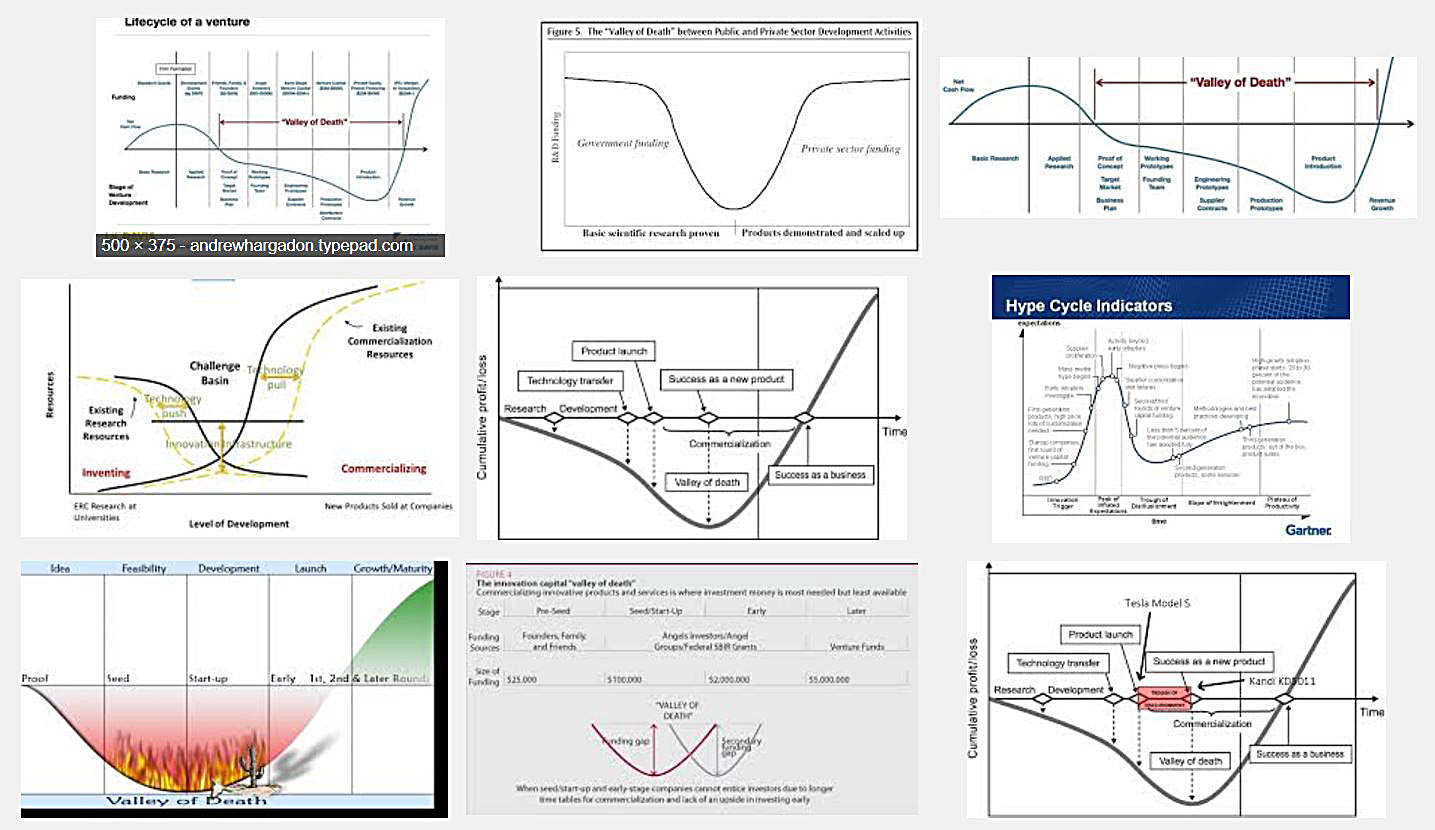 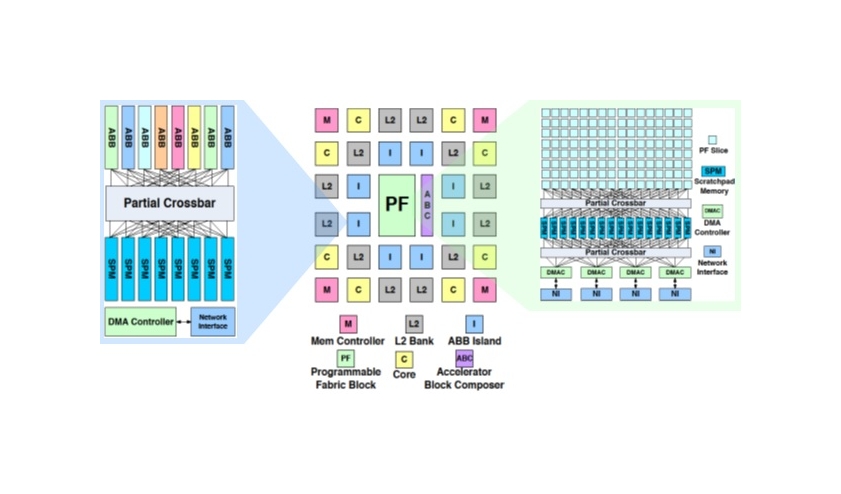 Opportunity: Accelerator-Rich Architectures . . .
"Accelerator-Rich Architectures — From Single-chip to Datacenters", by Jason Cong, 14th IEEE 
International Symposium on Low Power Electronics and Design (ISLPED), August, 2014 (Keynote Speech)
Opportunity: Explorations in Innovation Transition . . .
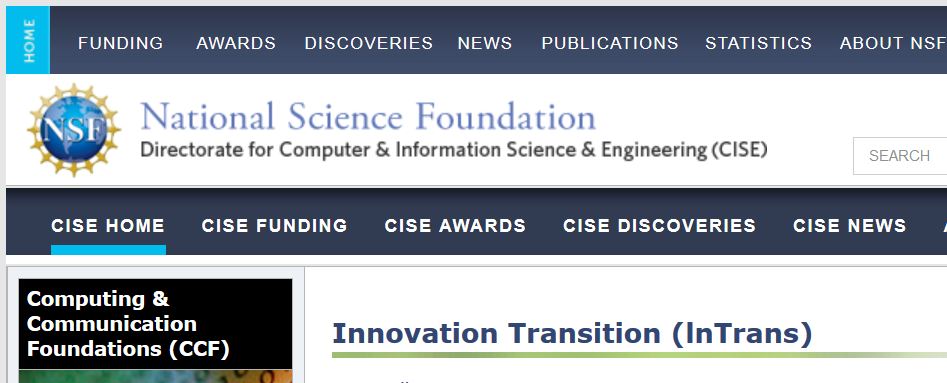 “Taking great ideas from the lab to the fab”, 
NSF Innovation Transition (lnTrans) Press Release 14-086, 7/17/14.
Opportunity for  breakout 
by commingling ‘Microsystems’ with ‘Makerspaces’ . . .
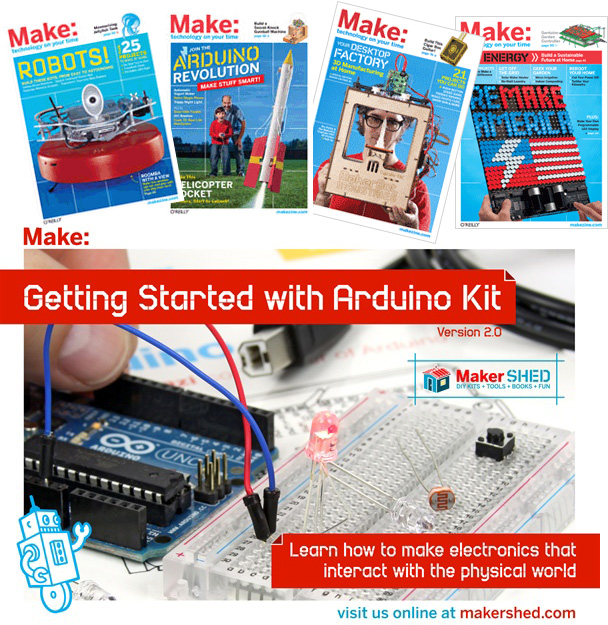 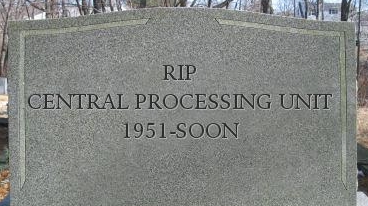 “Rest in Peace CPUs, Hello FPGAs”, 
 Luke Miller, SemiWiki, 7/20/14.
http://www.thefpgaexpert.com/
Makers Conquer the World: 
From Artisan to Arduino at World Maker Faire, 
Kevin Morris, EE Journal, 9/23/14.
1. Introduction
2. Back to the Future: We’ve seen this before
3. Do you see Obstacles or Opportunities Ahead?
4. Visualizing the Incoming Wave of Innovation
5. Reflections on What’s Ahead
This one’s the “Big One” . . .
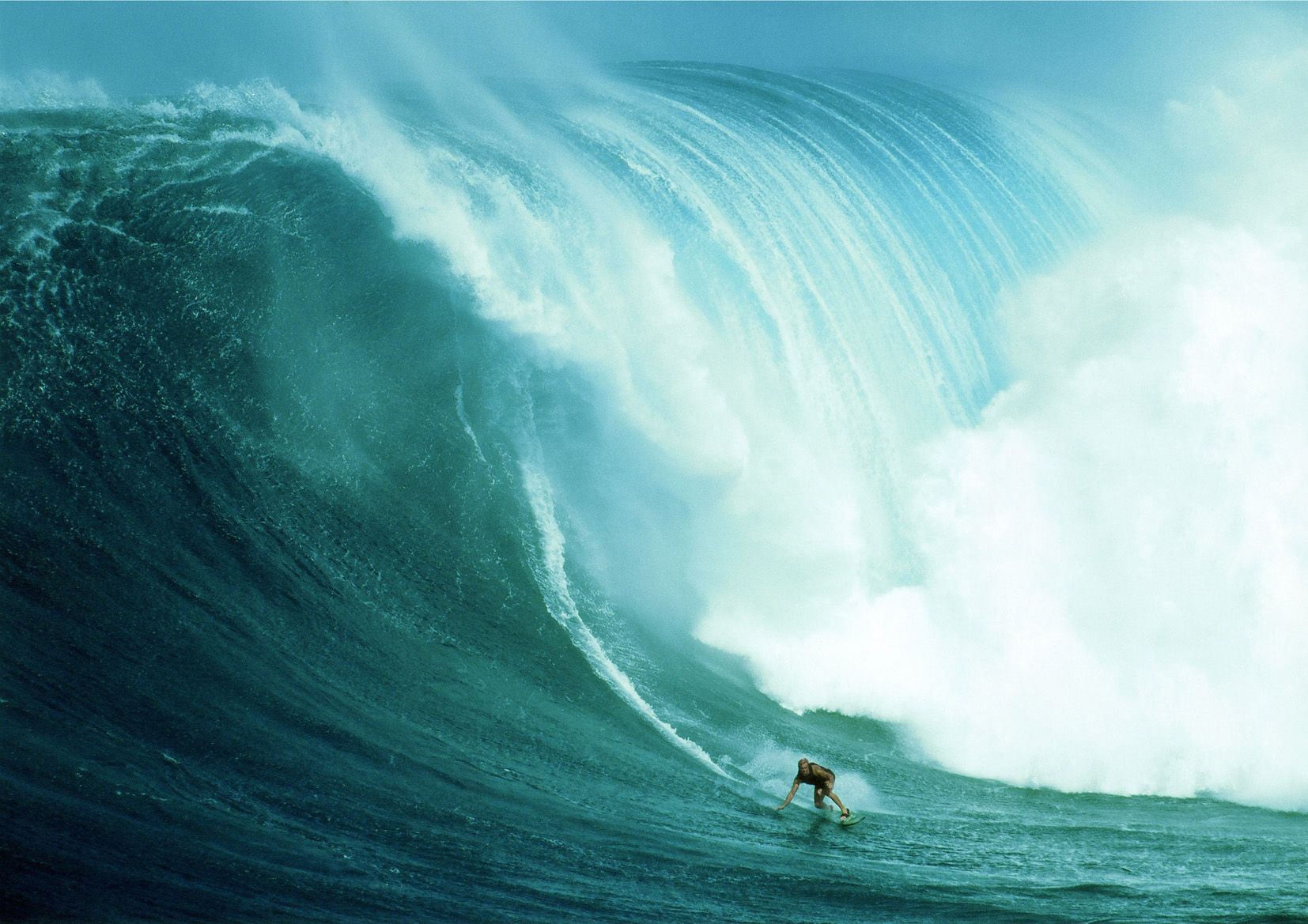 Link
Until now, microsystems have been deeply embedded . . . 
Out-of-sight and Out-of-mind inside . . .
Wearables
Smartphones
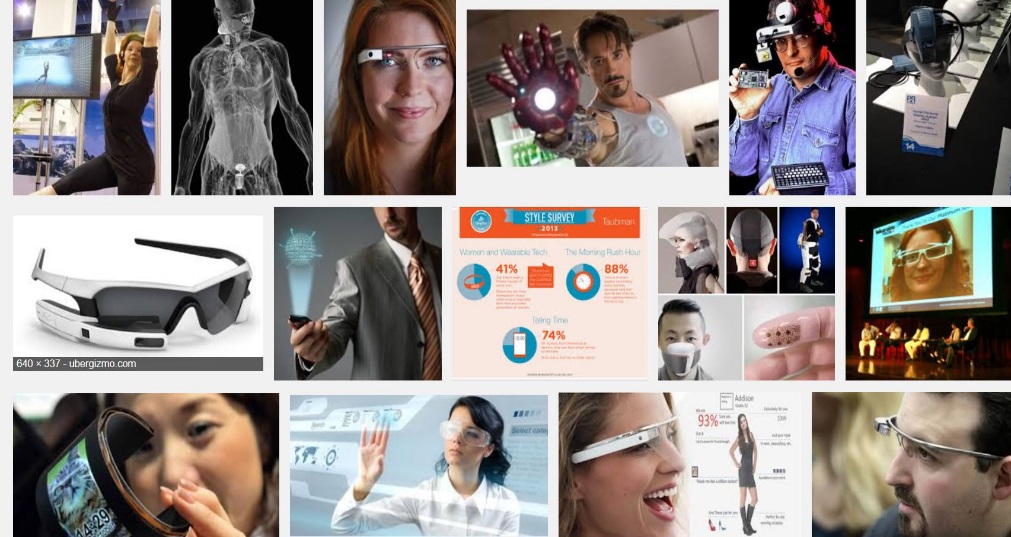 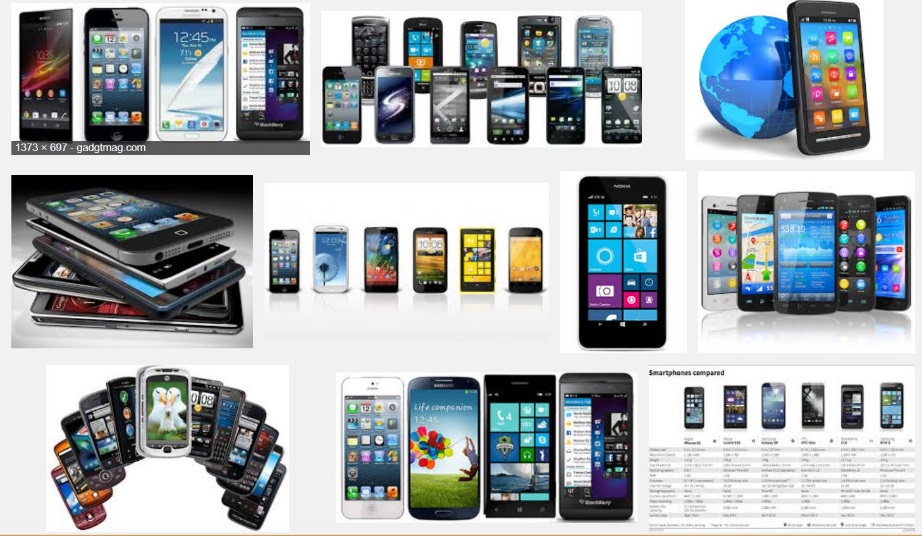 Autos
Drones
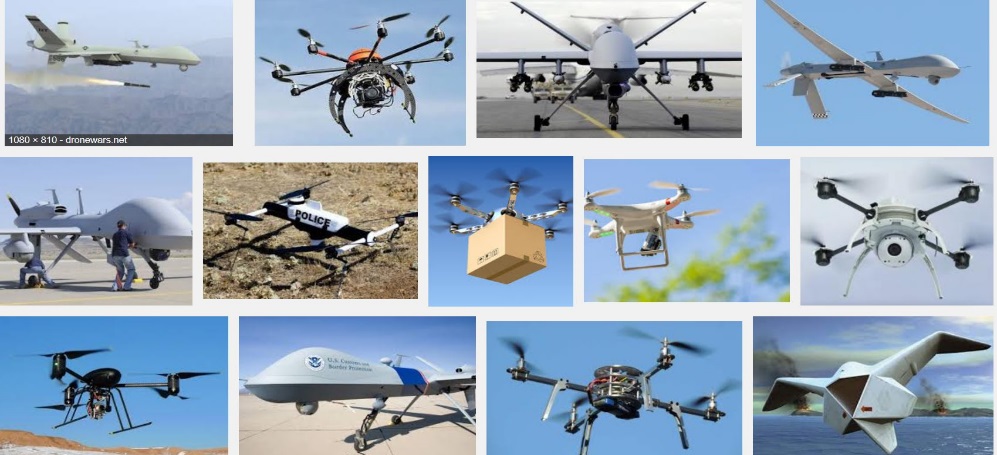 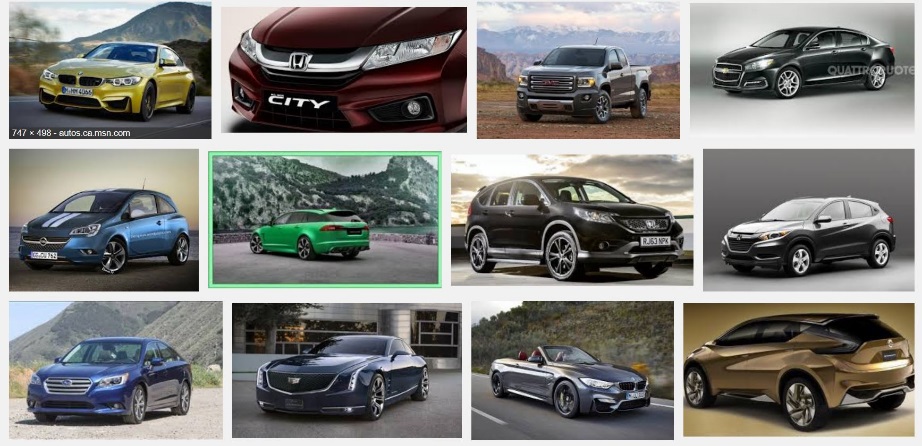 Even when enabling astonishing ‘out-of-body’ experiences . . .
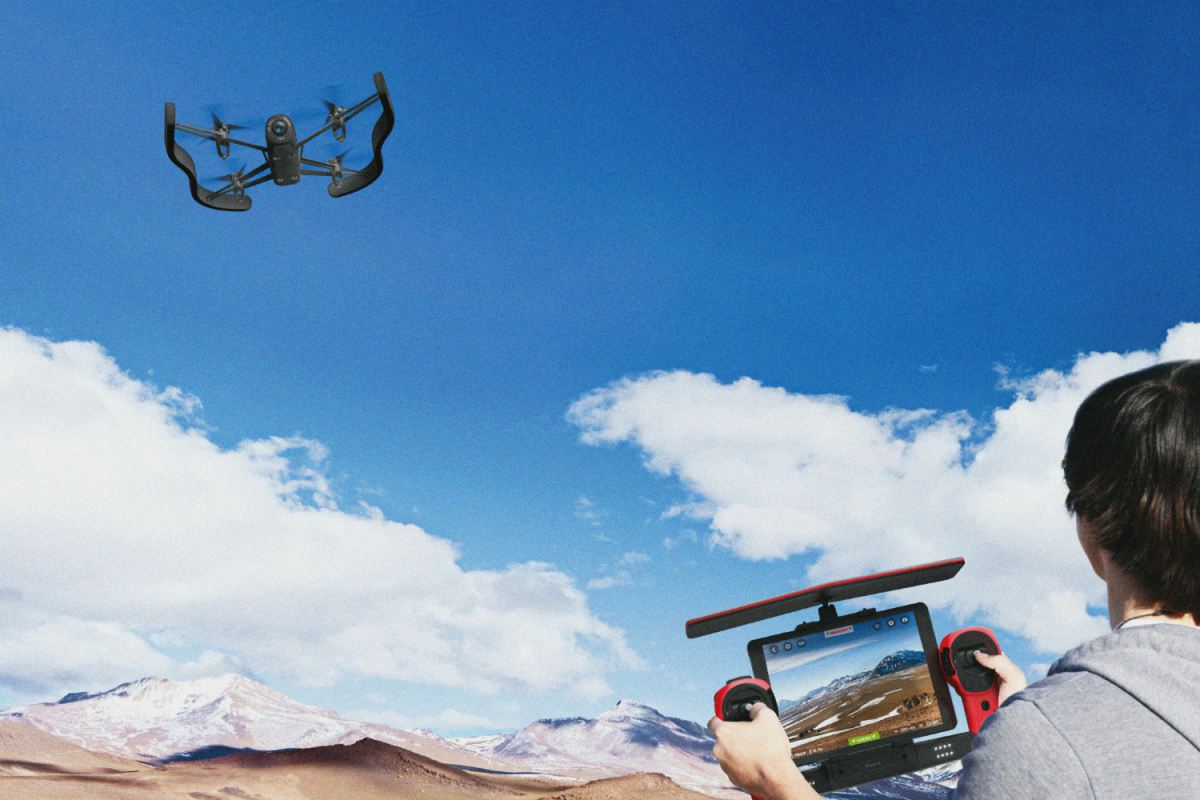 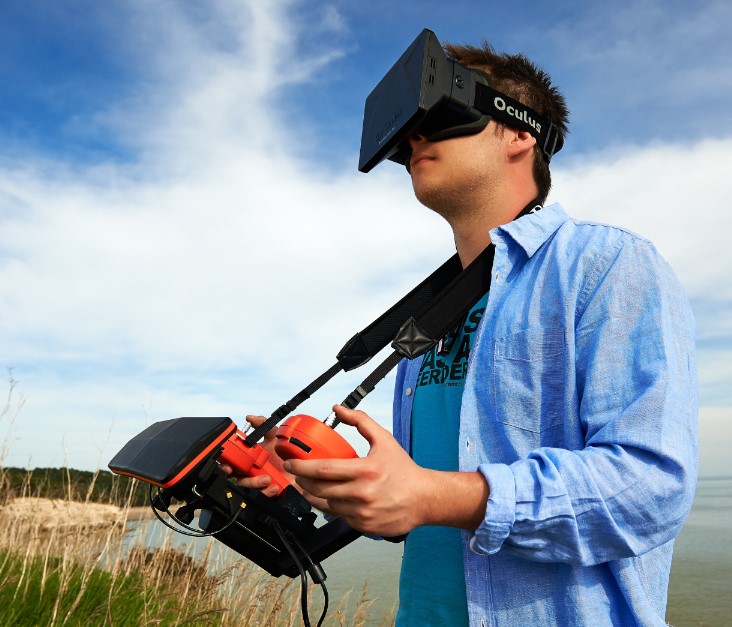 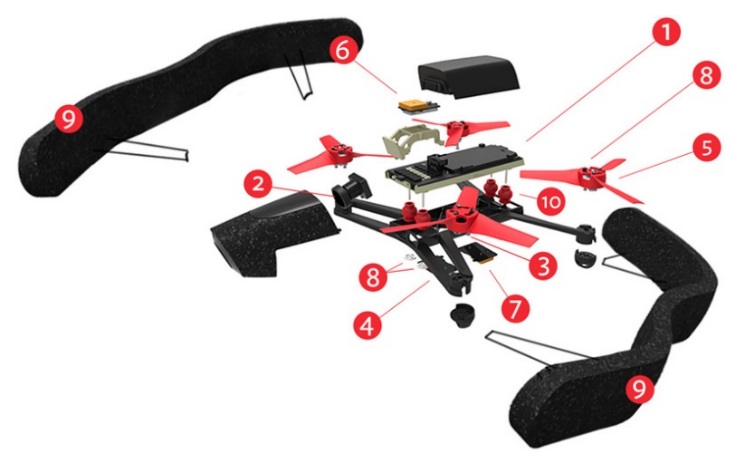 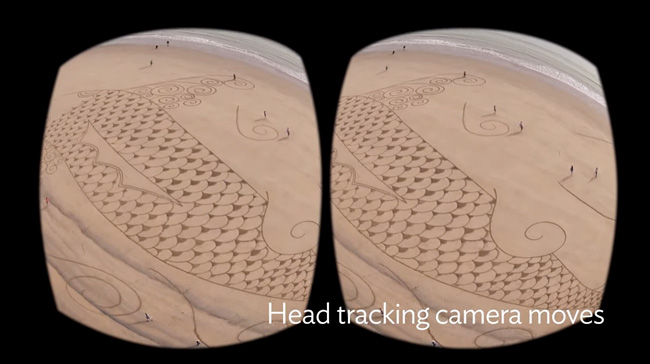 www.youtube.com/watch?v=6ZdSMAG90Rs
www.youtube.com/watch?v=Io6V0NR7DN0
A conceptual milestone: 
Motorola's "Project Ara" to create modular smartphones
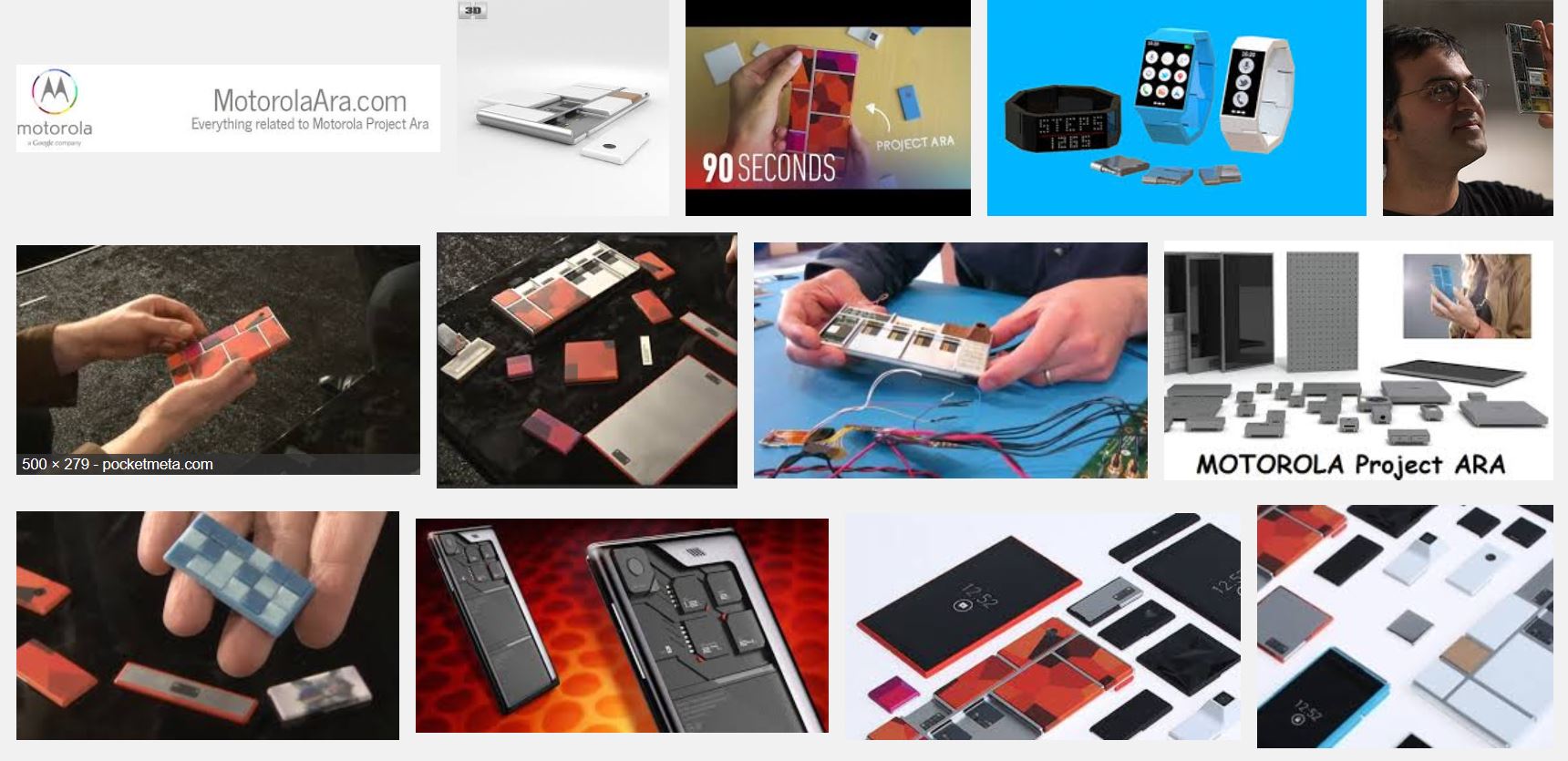 Ara’s ‘Phonebloks’ will popularize the concept of ‘Hardware Apps’
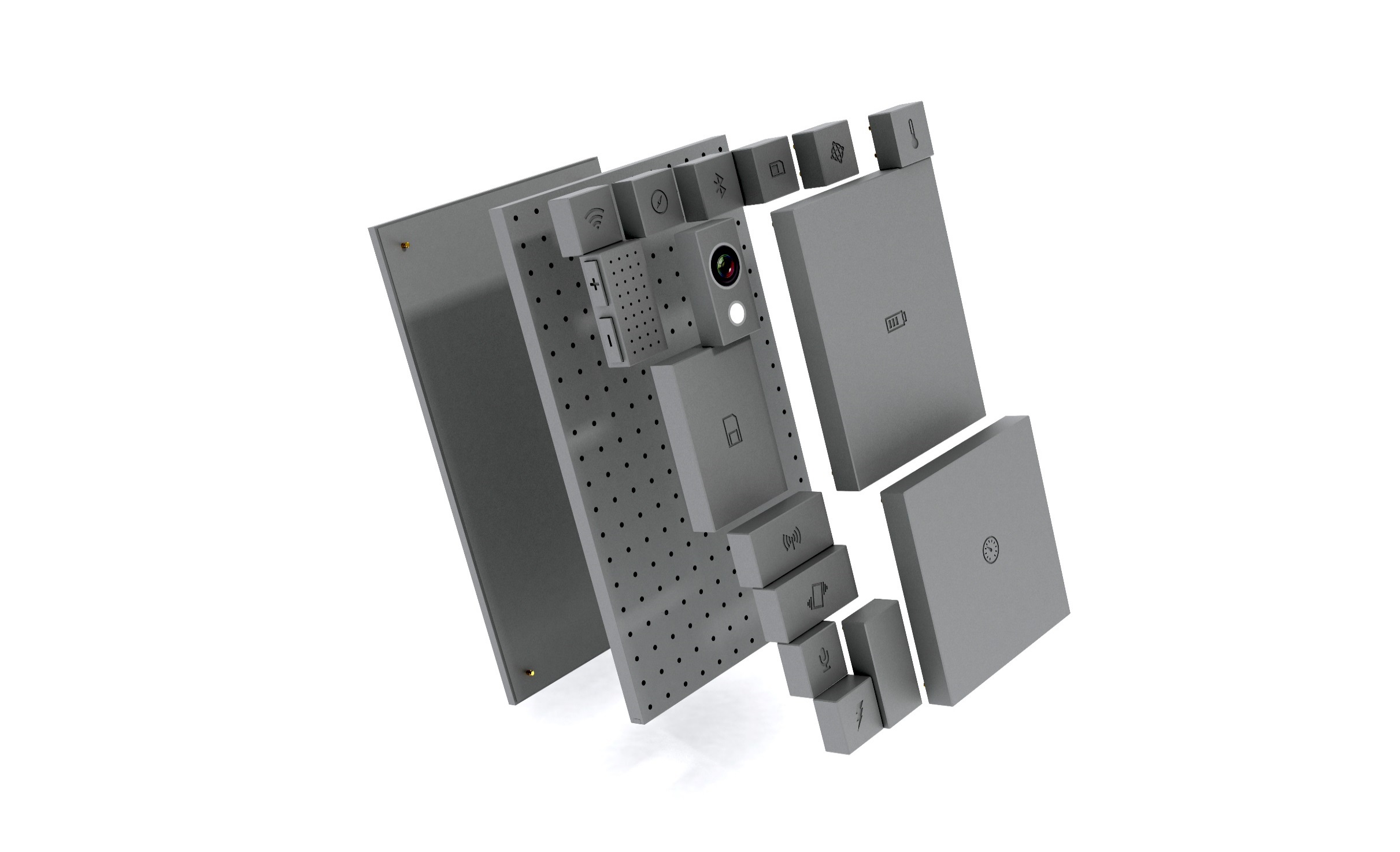 Such apps will be composed of MEMS IMUs, sensors, microcams and transducers . . . 
along with their MCUs and local interconnects . . .
IMUs
microcams
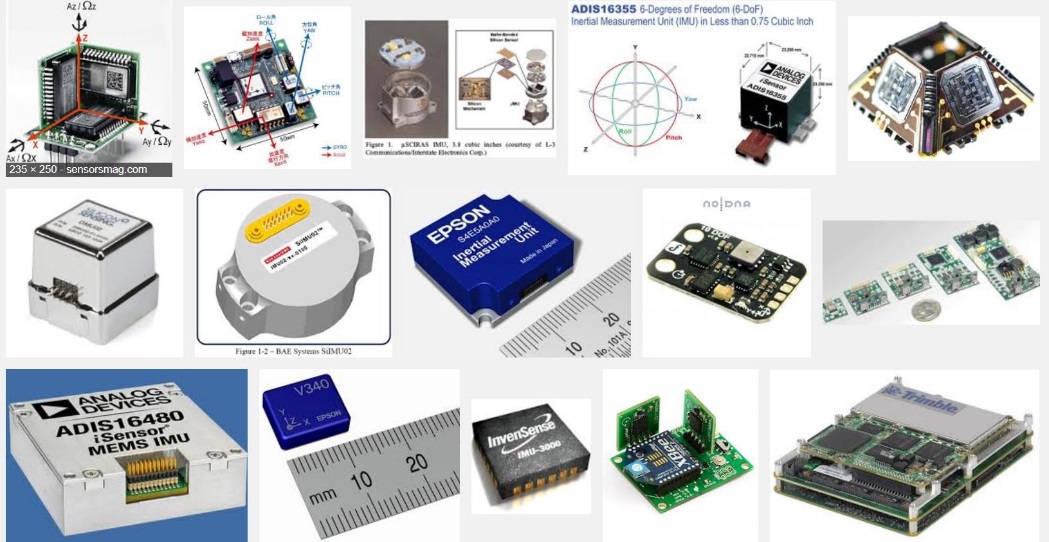 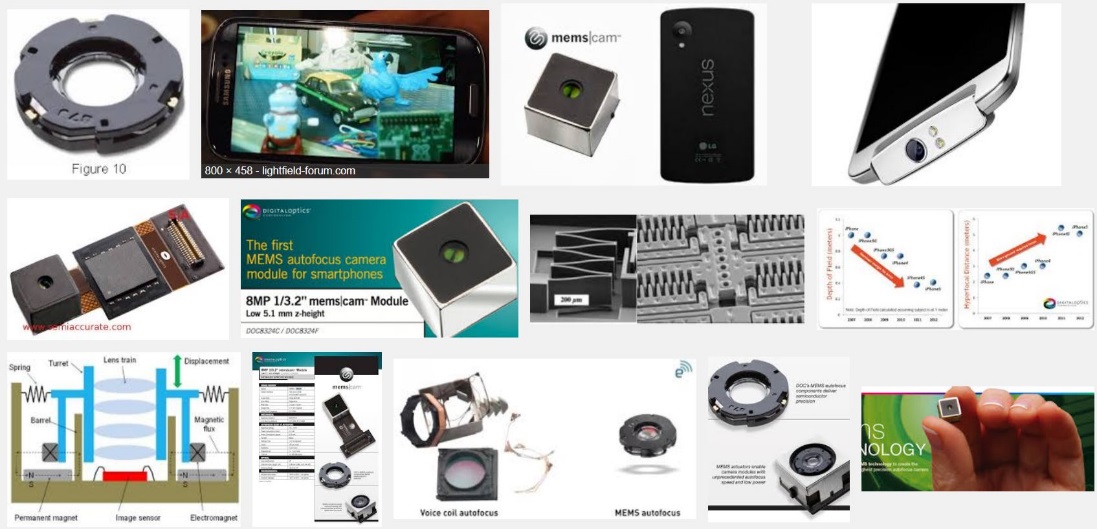 sensors
interconnects
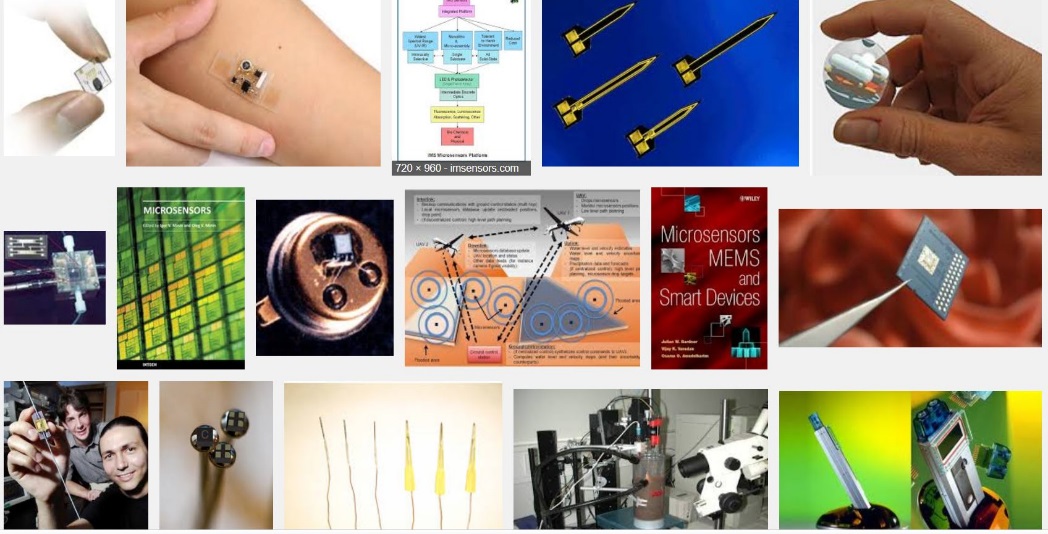 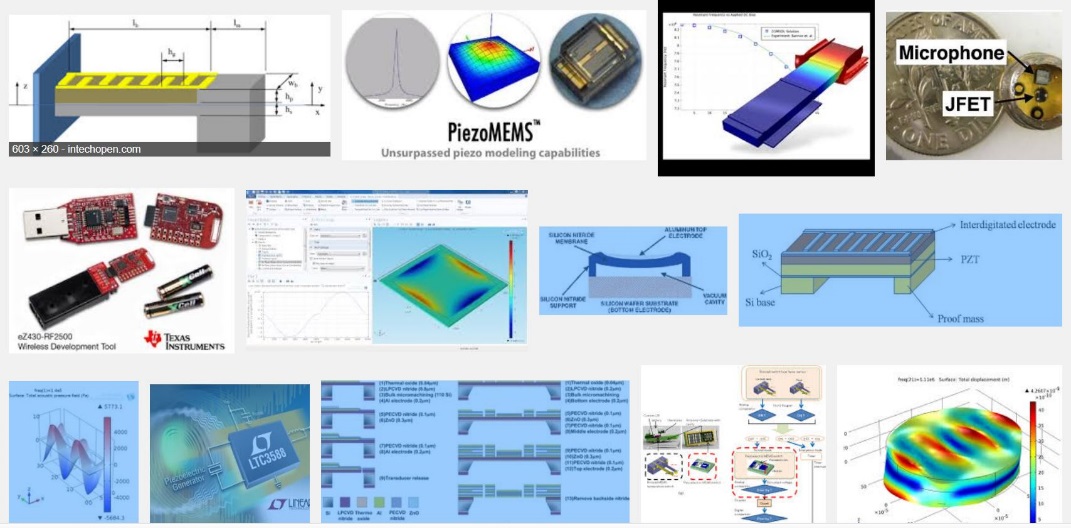 And embedded in macro-scale systems by exploiting innovations 
in woven, printed, near-field and wireless module-interconnections . . .
Micro Chiplets (PARC)
Low-energy Bluetooth beacons
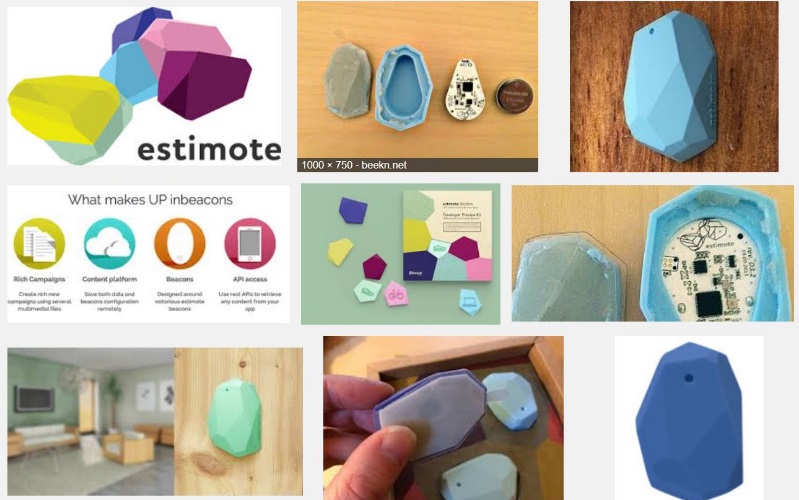 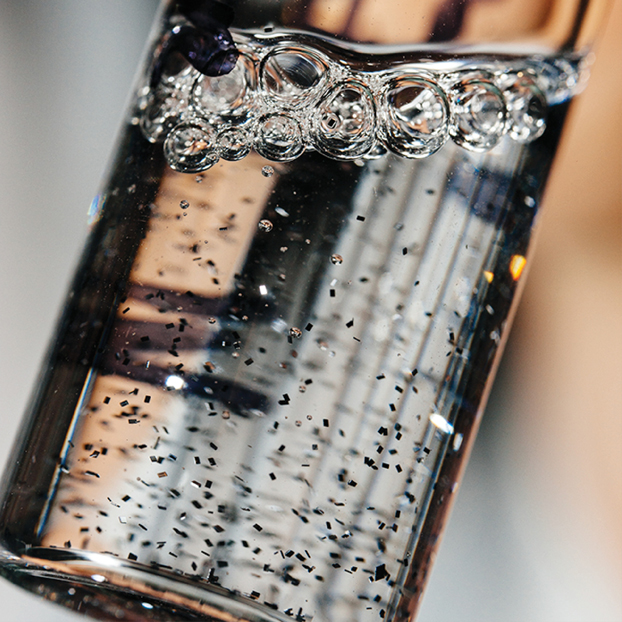 Smart textiles (PASTA
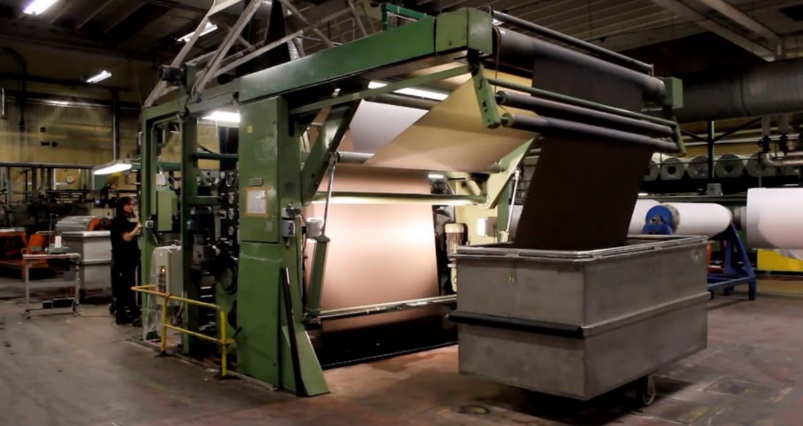 Near-field communications
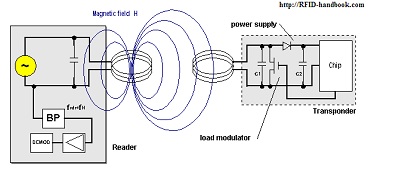 Innovative micro-hardware apps fed back into additive manufacturing,
such as when 3-D printers are used to digitally-make more powerful 3-D printers*,
will close cybernetic loops and yield ‘gain’ in the open-source techno-exploration system . . .
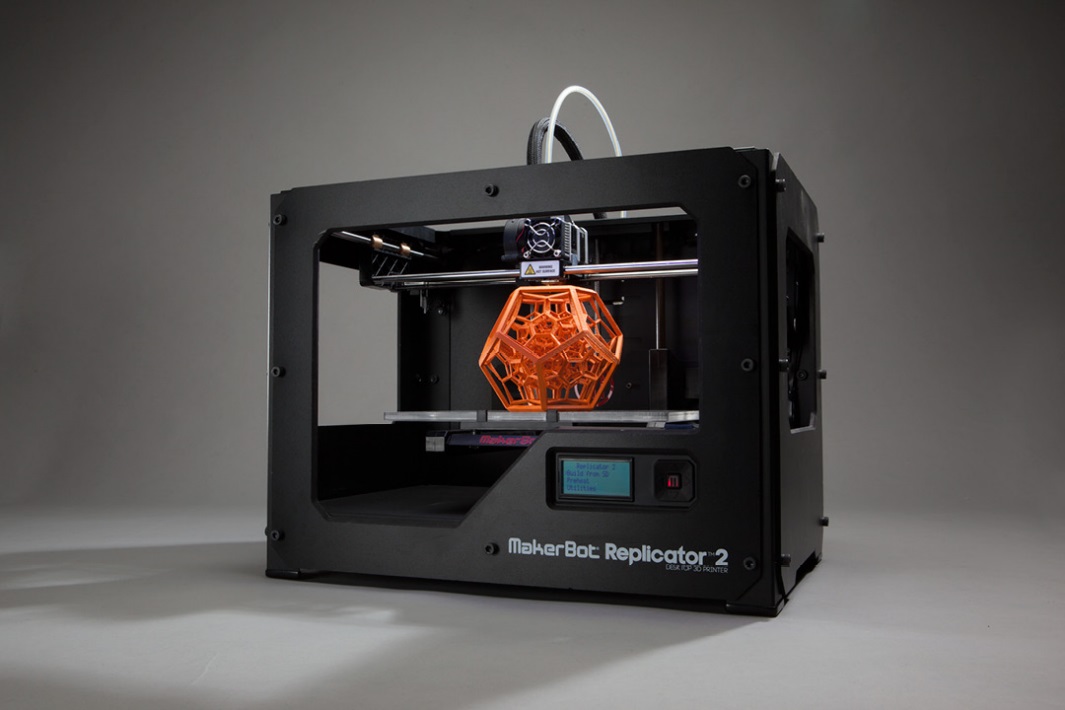 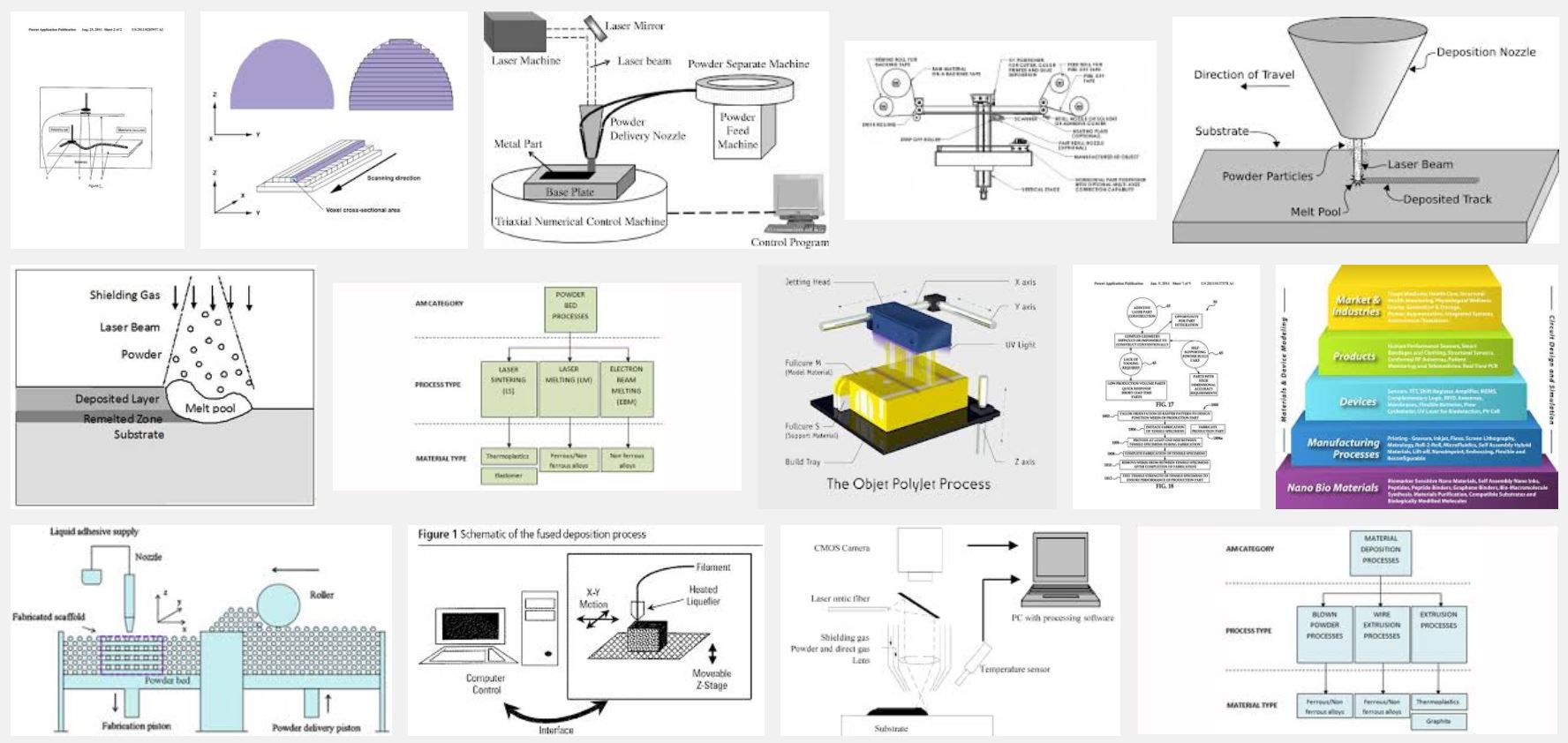 *“Printers for Pearce: An Interview with 3D Printers for Peace’s Dr. Joshua Pearce”, Michael Molitch-Hou, 3D Printing Industry, 10/18/13
See also: http://www.youtube.com/watch?v=C8Wv3LCJcUE and http://www.youtube.com/watch?v=yiJDx9dCfEQ
But where will all the innovators come from?
A wave of change is sweeping engineering education, just in time . . .
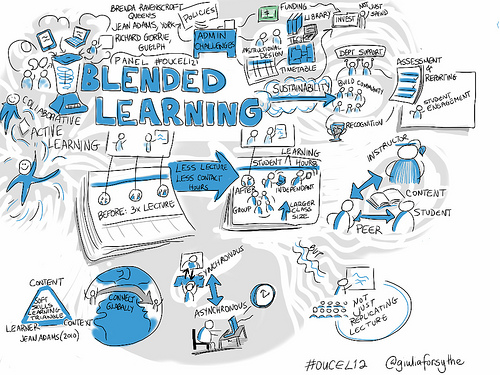 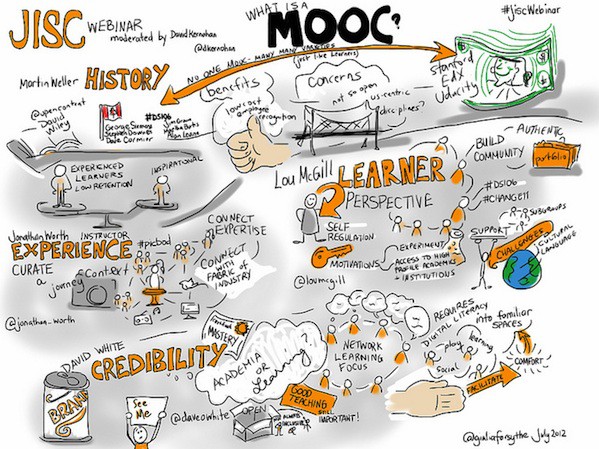 ‘What is a MOOC?’ by giulia.forsythe, Flickr
‘Blended Learning’ by giulia.forsythe, Flickr
And many incoming students have experienced . . .
Maker Faires
LEGO Camps
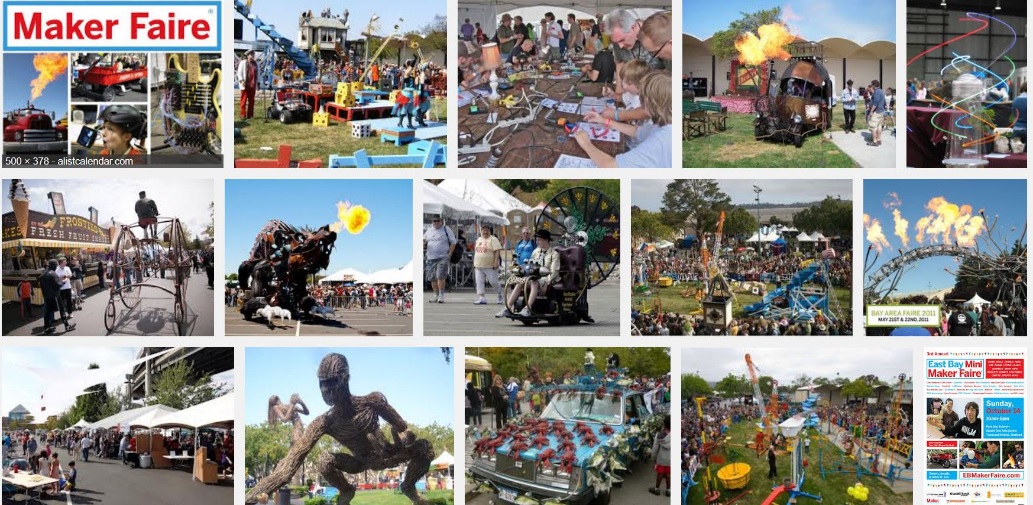 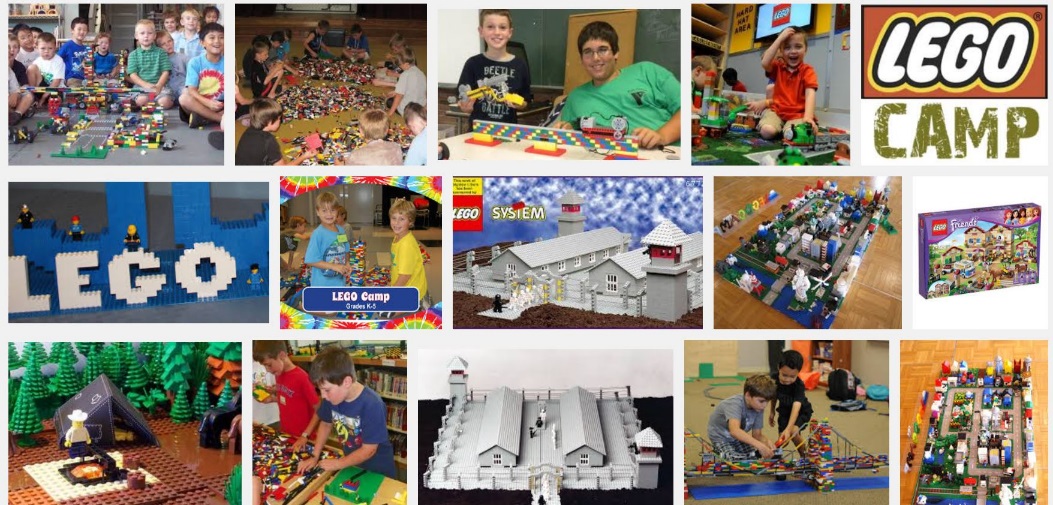 Robot Competitions
FAB Labs
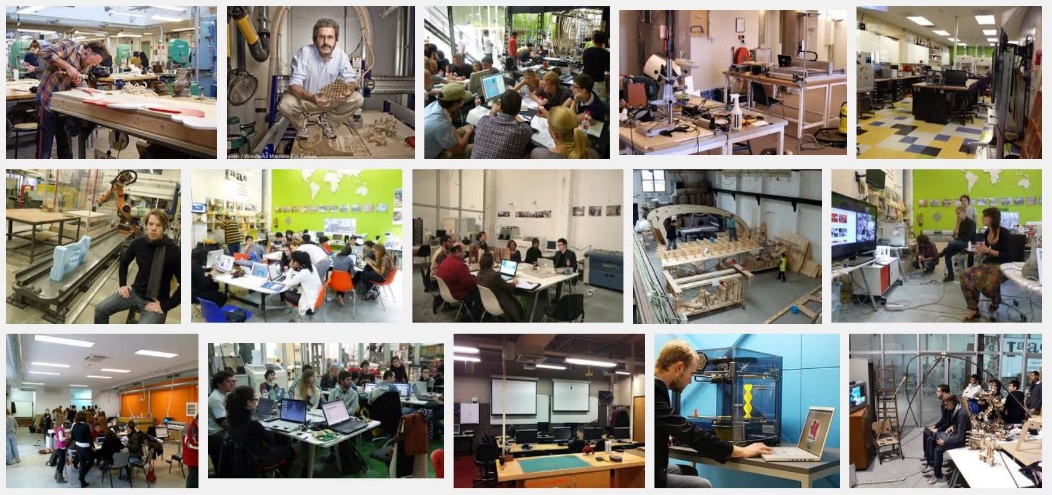 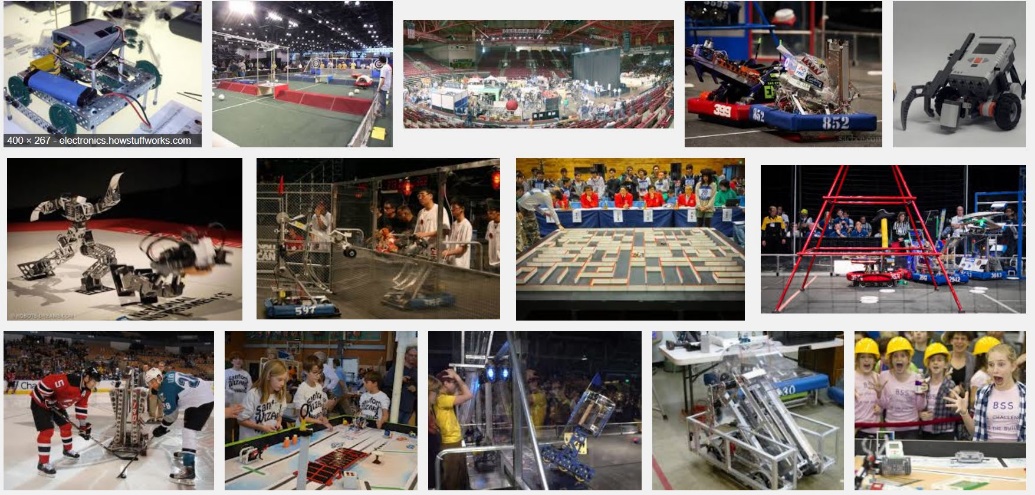 They’ll be able to use rapidly-evolving EDA and multi-physics design tools 
to create such micro-hardware apps . . .
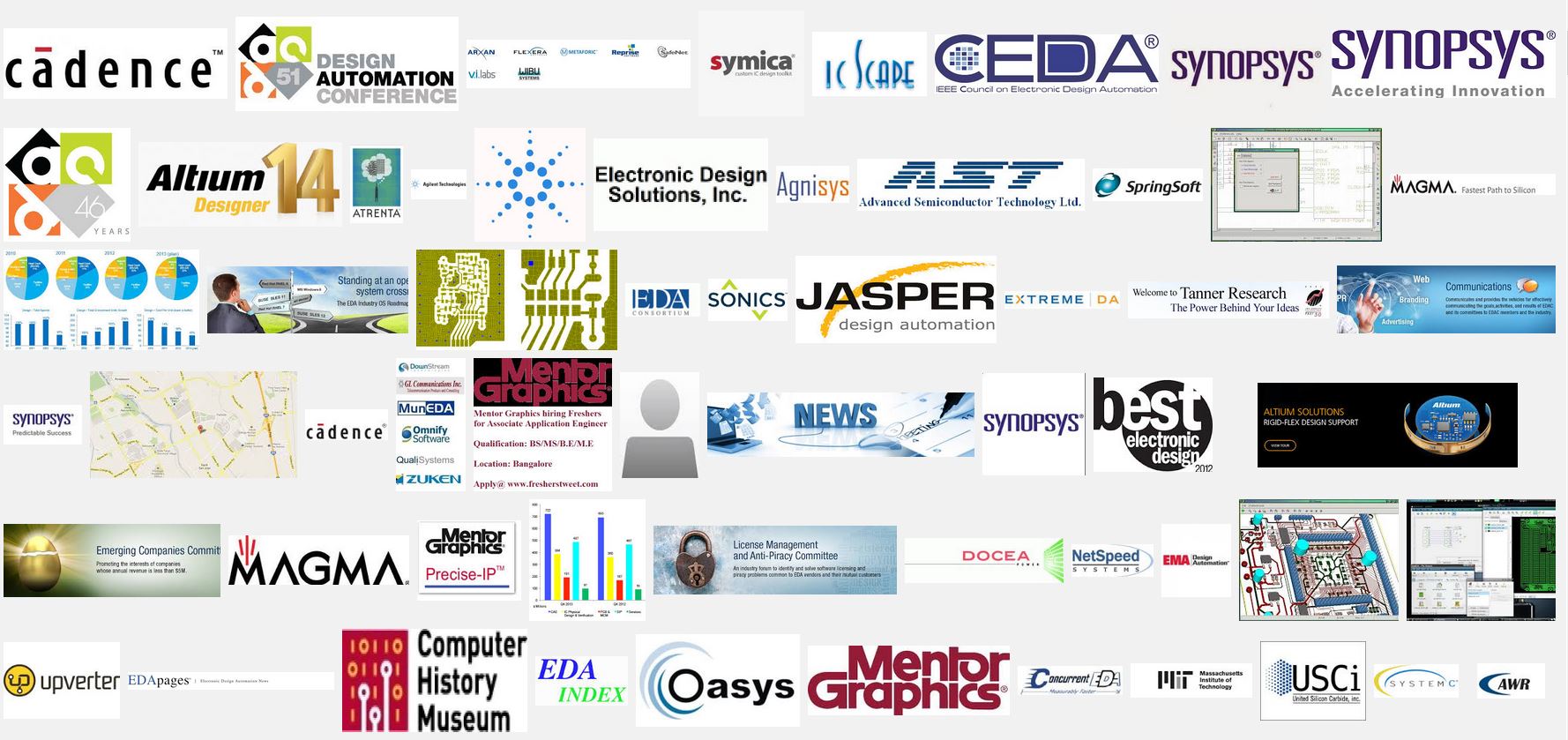 . . . exploiting innovations such as 3D chip-stacking and TSVs to compose the modules . . .
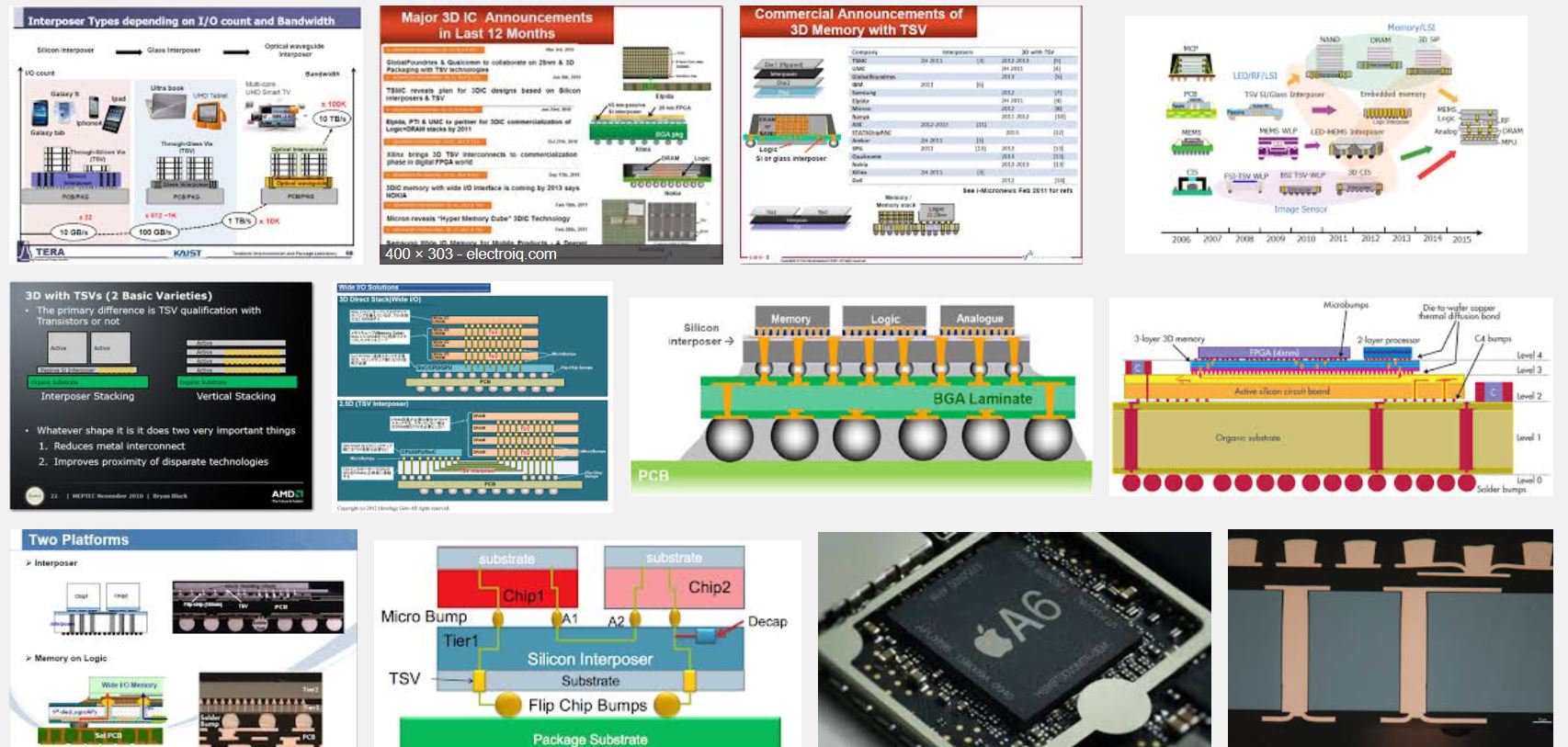 And use tools such as Dessault Systems ‘3D Experience Platform’ to
embed increasingly powerful complexes of interconnected hardware apps 
within functionally innovative new macro-scale systems . . .
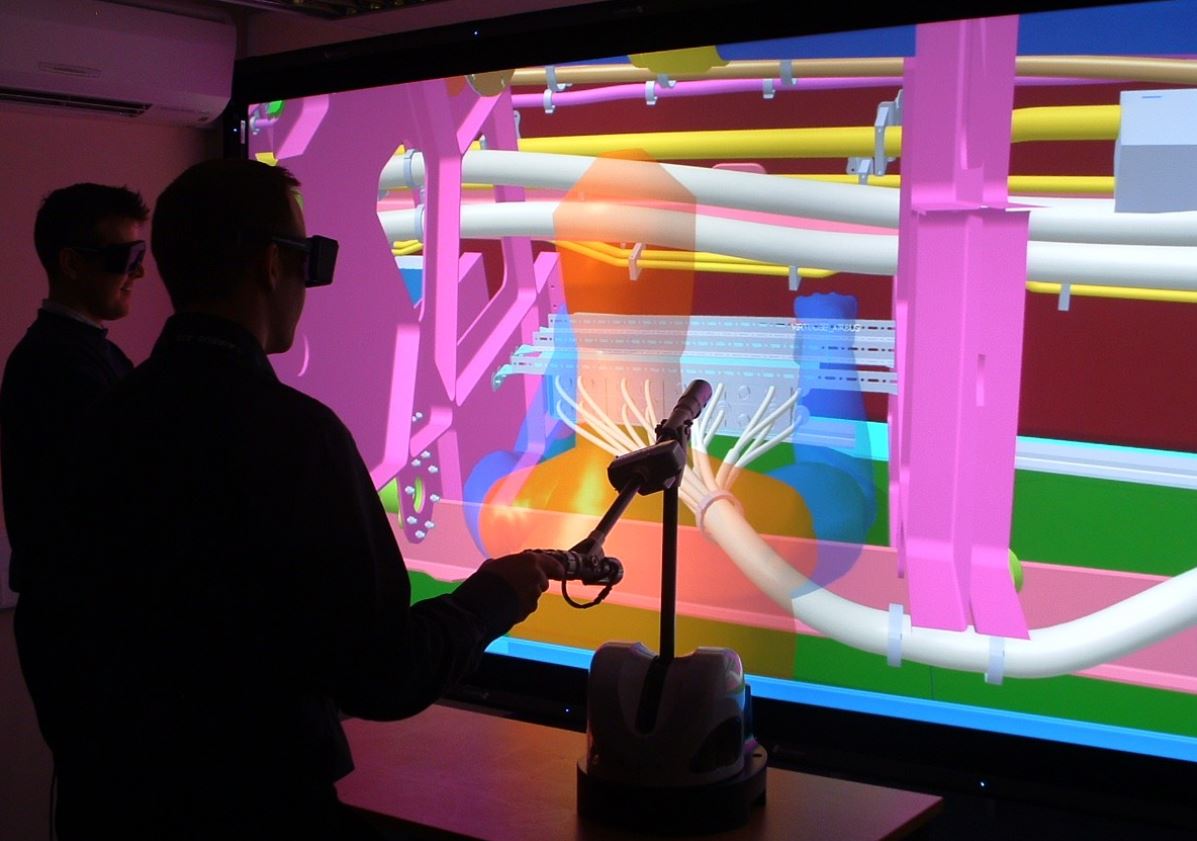 Link
Autos will be a huge driver of rapid embeddings of micro-hardware apps . . .
And then from Autos
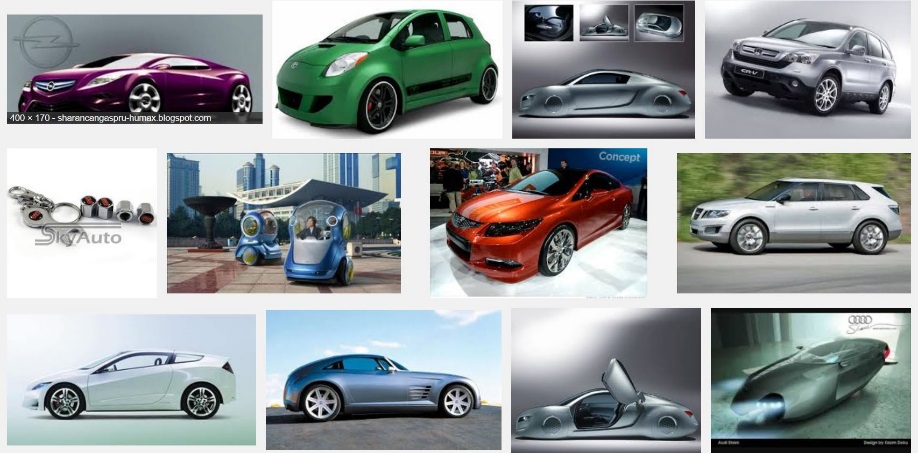 To Mobility technology
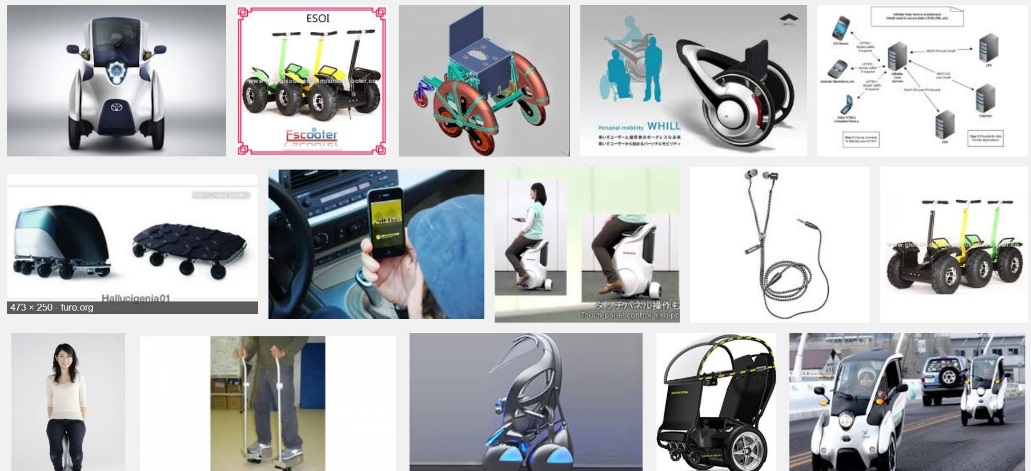 To Smart Roadways
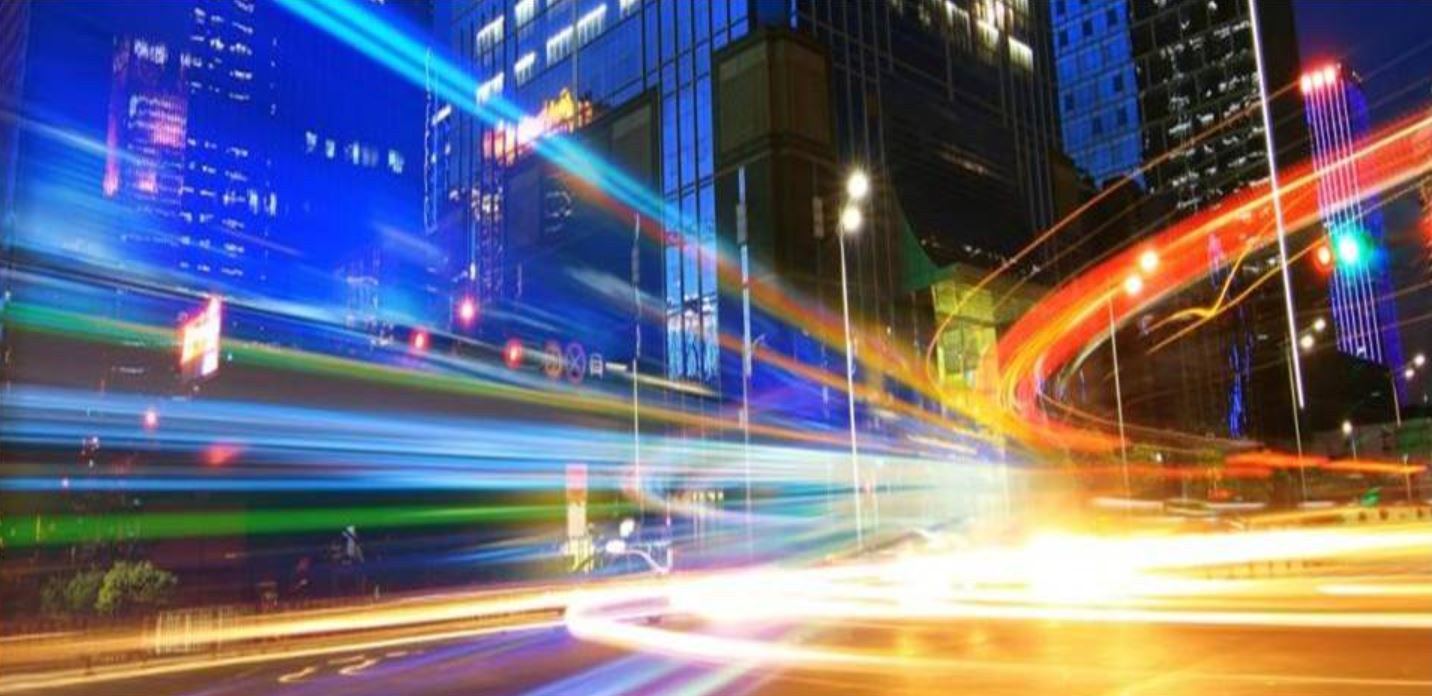 Exploiting innovative new architectures such as the Edison2 VLC . . .
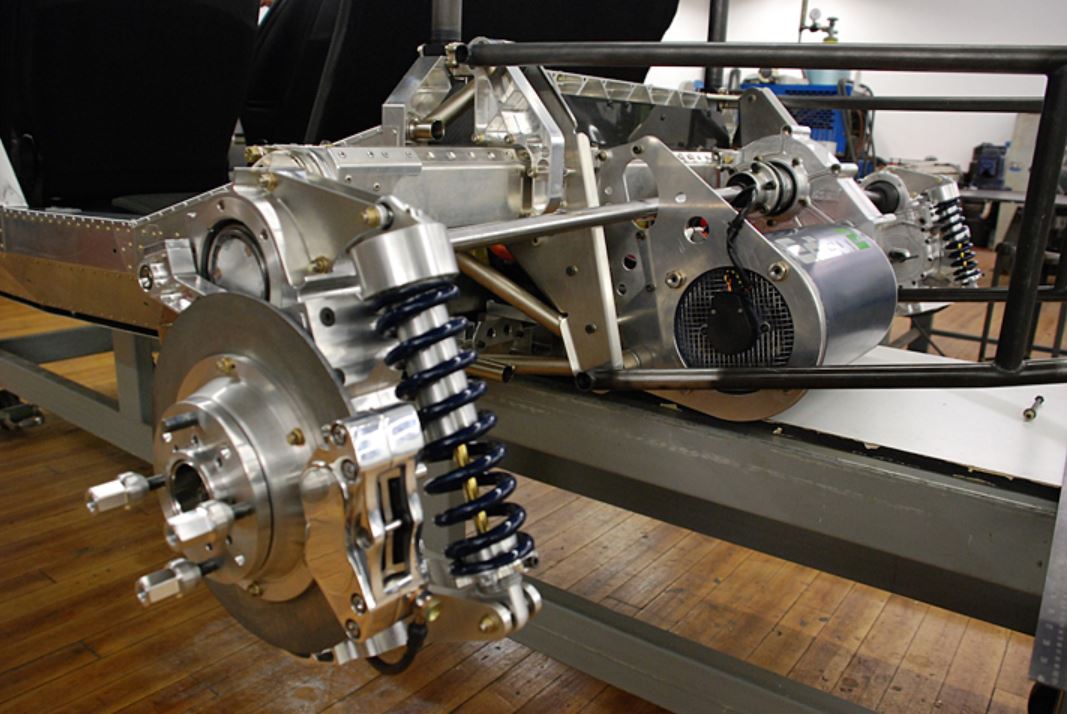 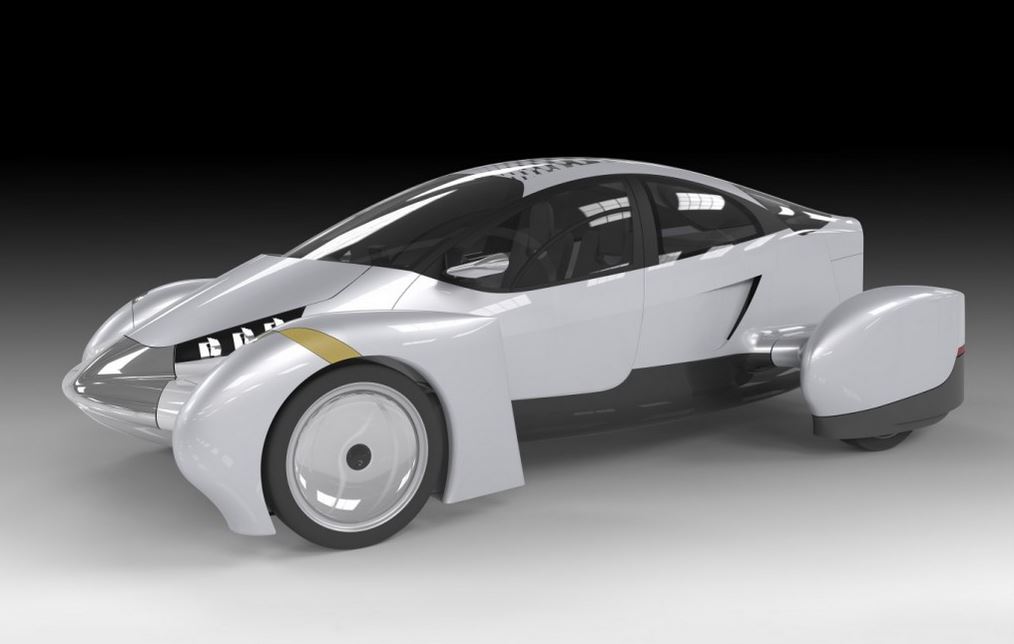 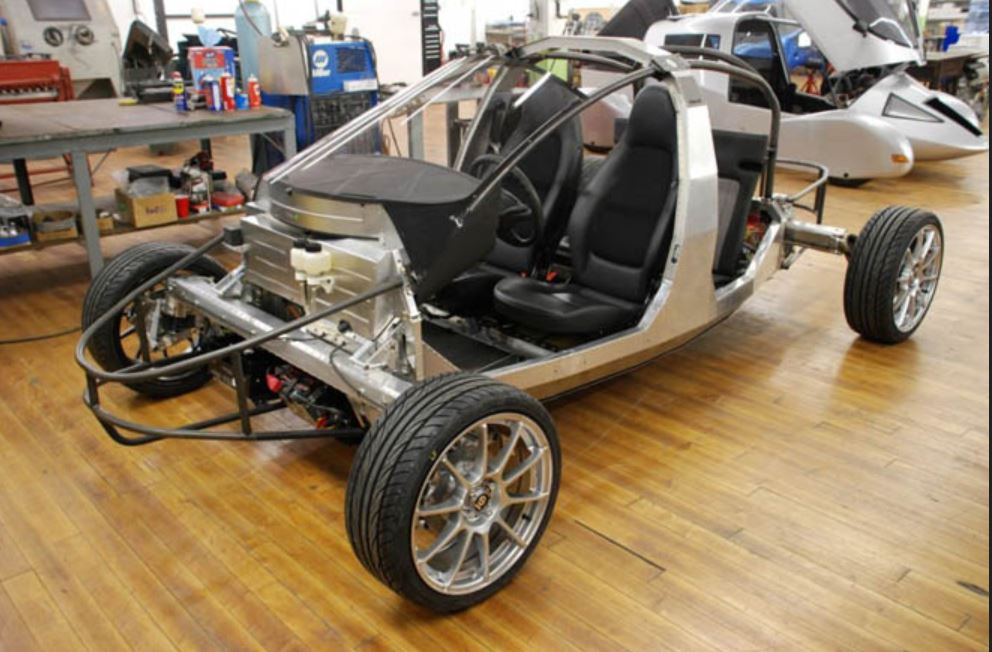 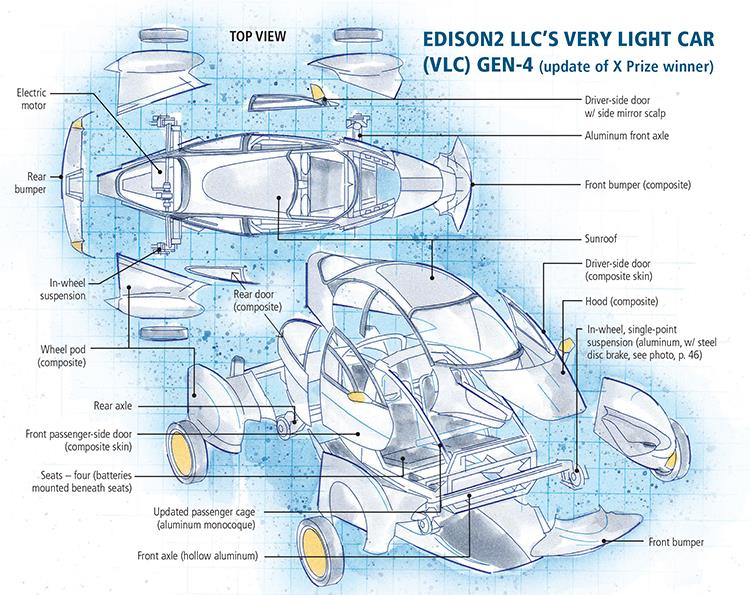 Click images for sources
The embedding and innovative exploitation of microapps will quickly spread . . .
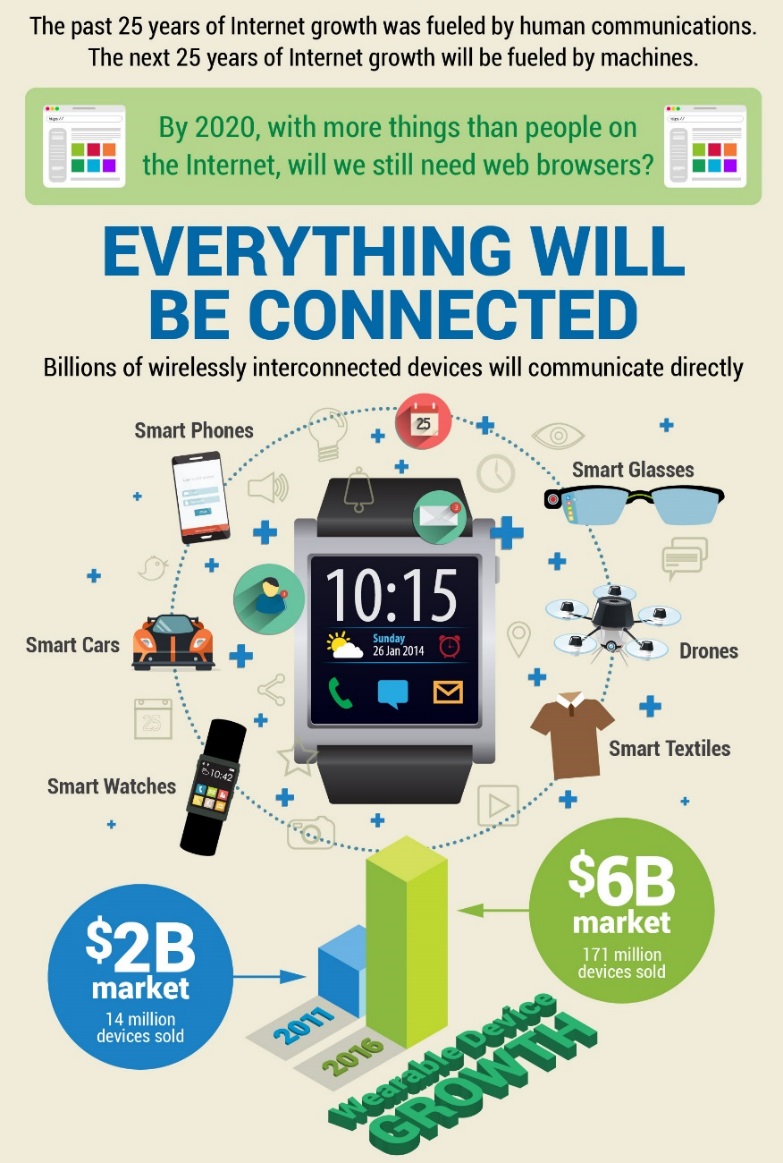 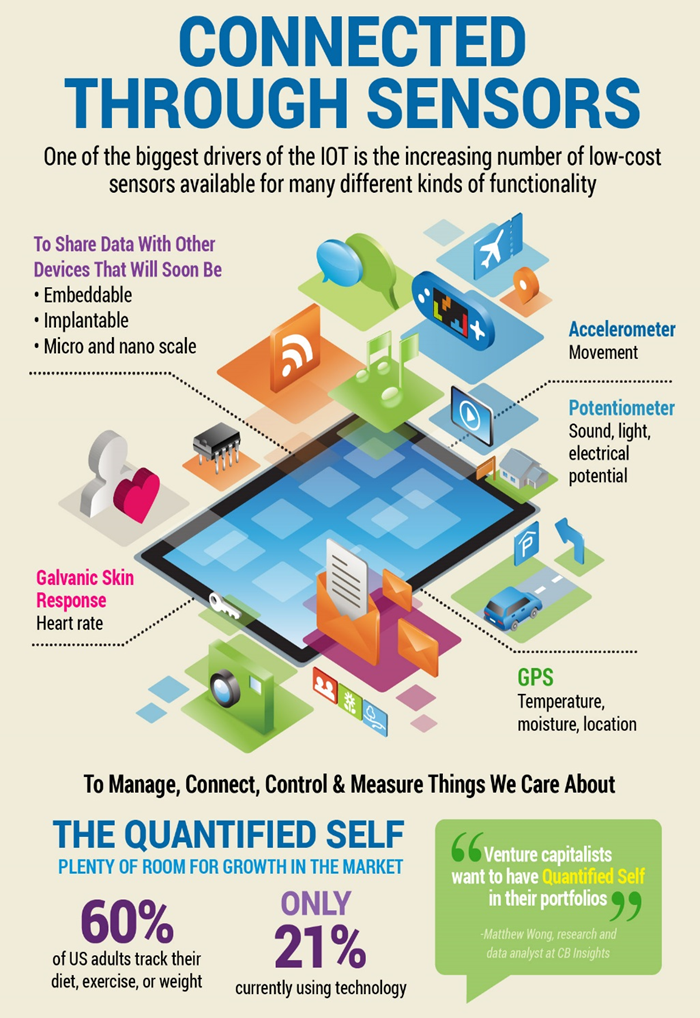 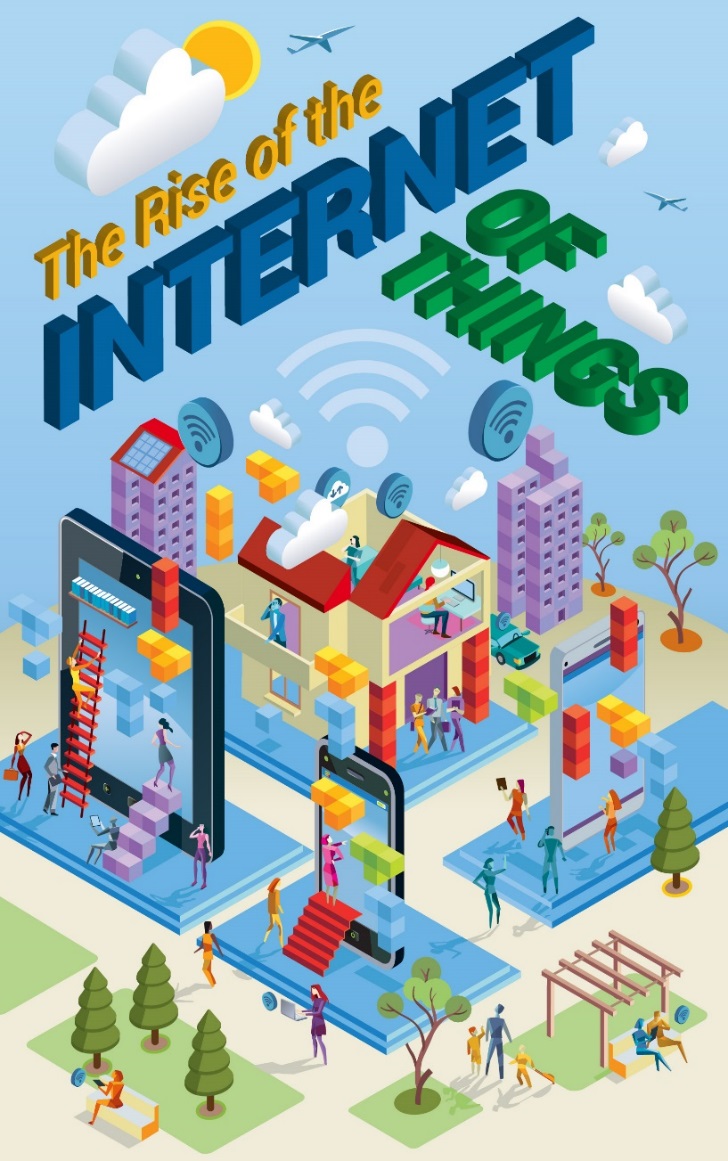 http://blogs.jabil.com/2014/08/13/internet-of-things-infographic/
And begin to functionally enhance just about everything . . .
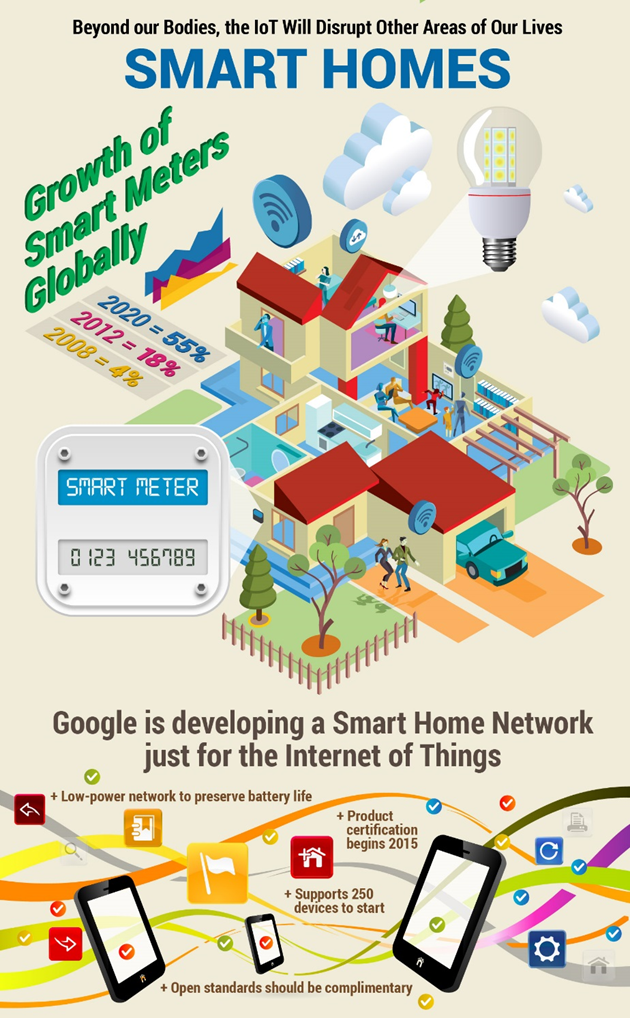 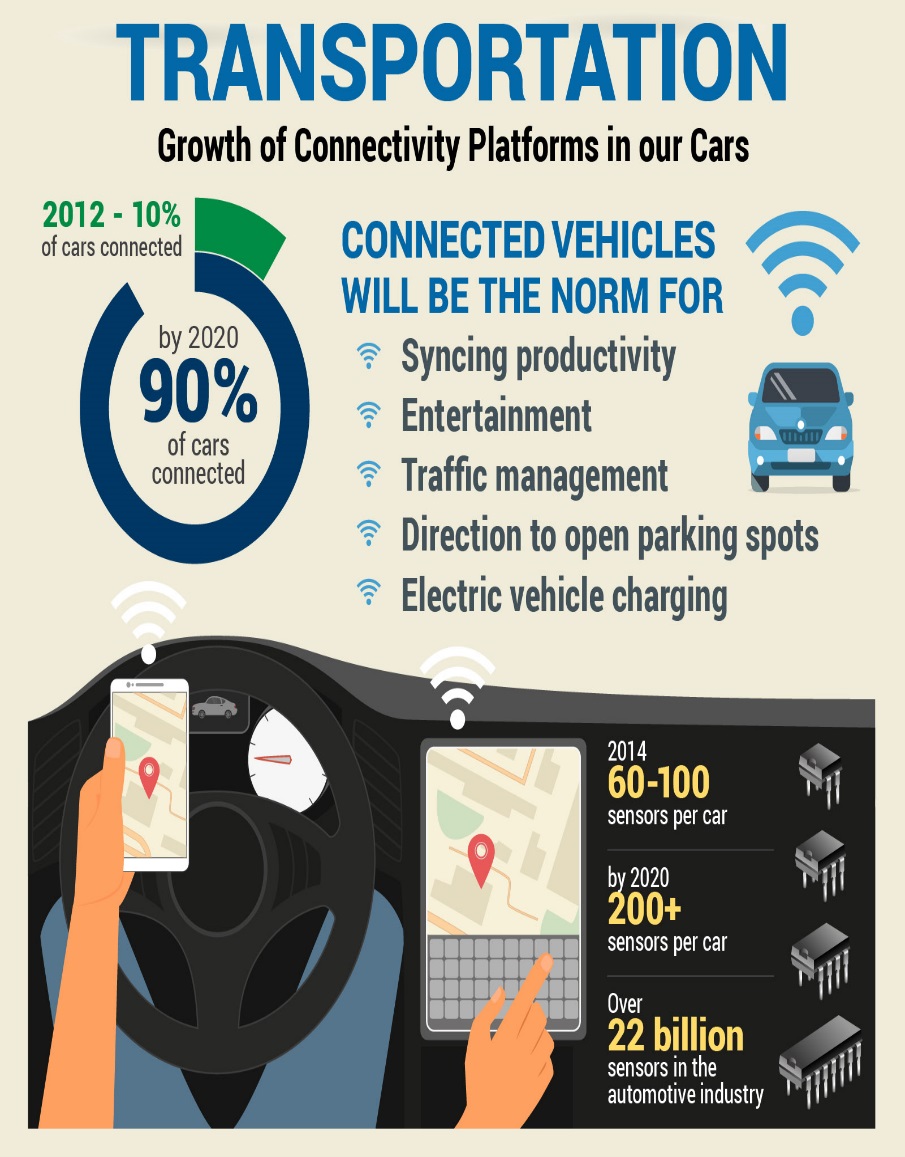 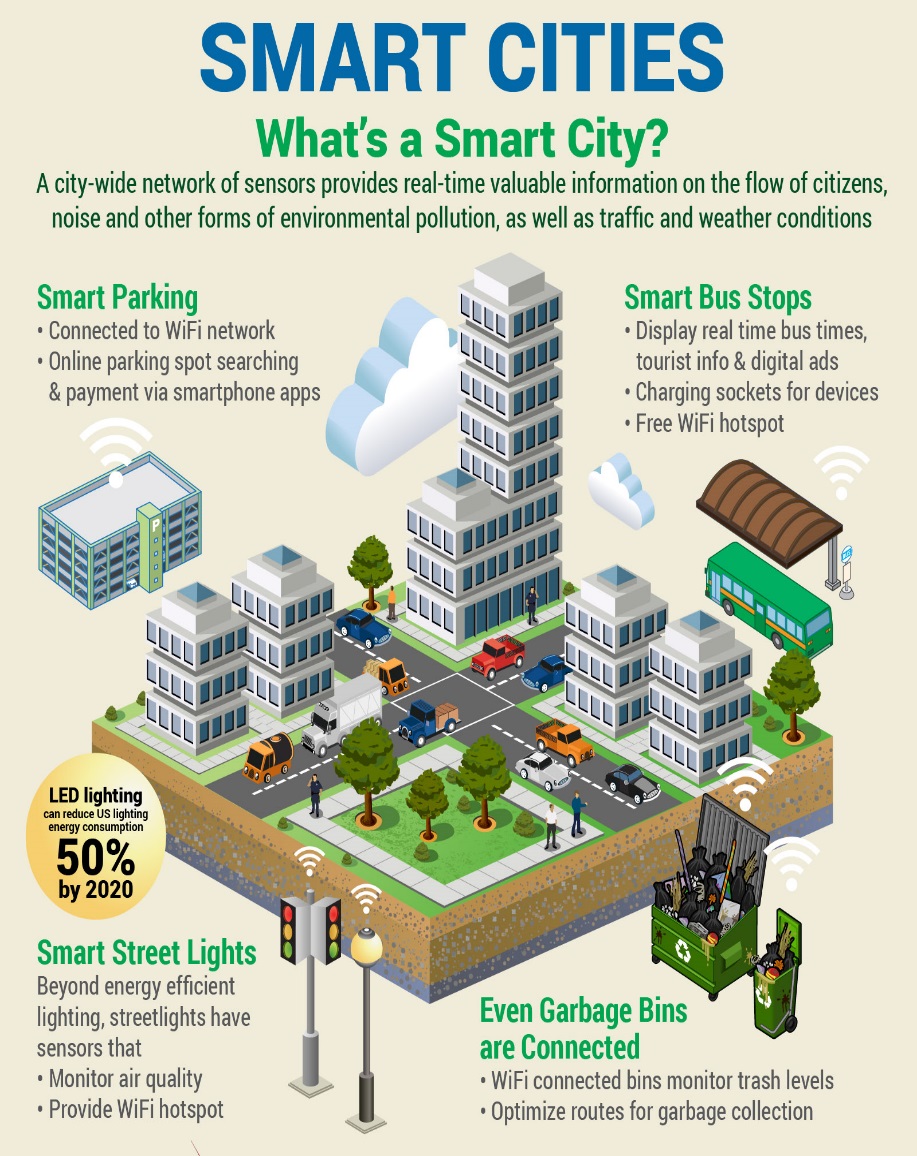 http://blogs.jabil.com/2014/08/13/internet-of-things-infographic/
Along the way, microsystem supply-chains into the electronics, automotive, medical, clothing, 
home-appliance and building industries will begin to cross-couple and commingle . . .
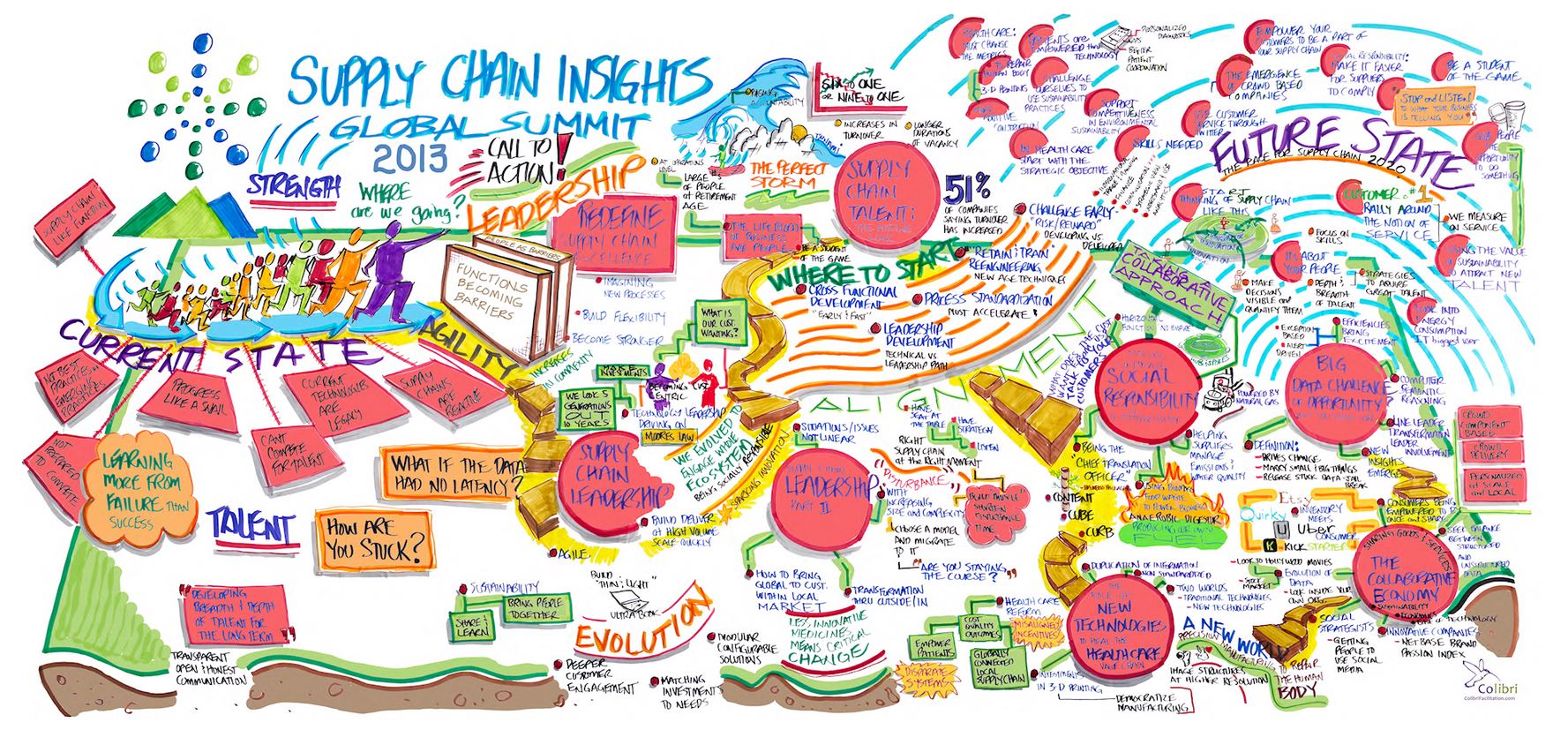 Link
Logistics systems take center stage . . .
Important trends . . .
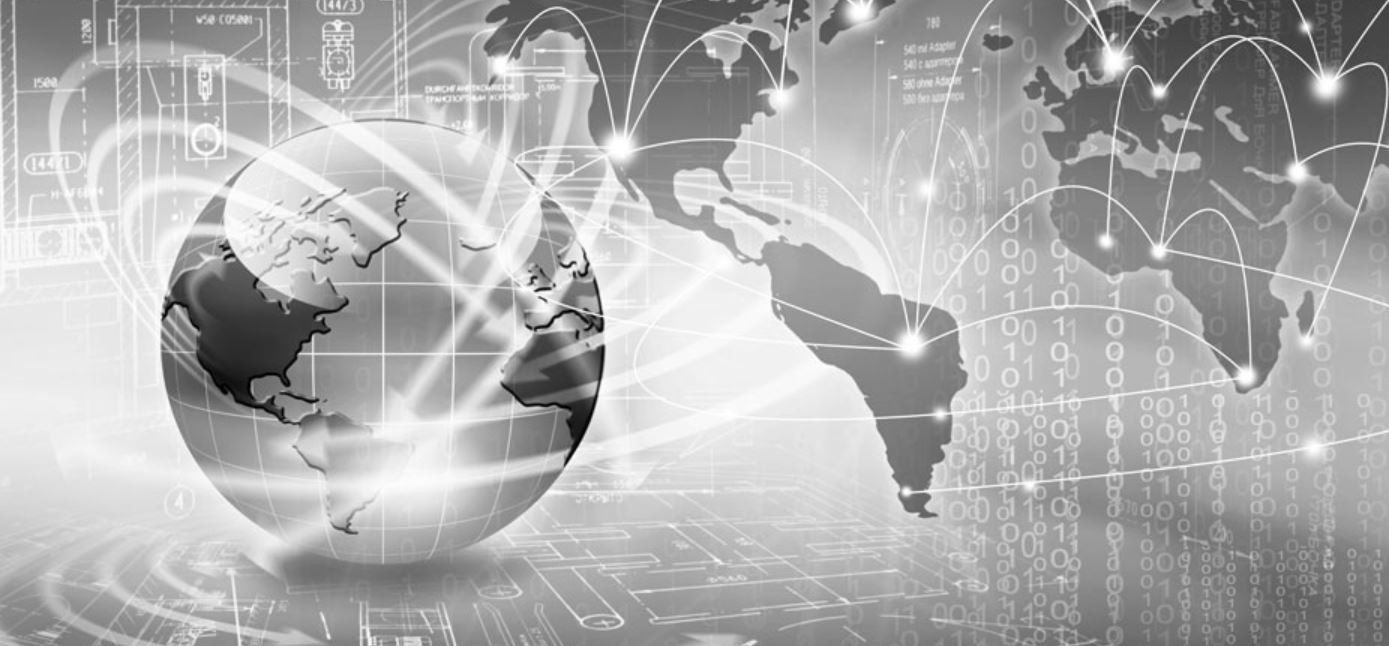 Reshorings to reduce clustered turnaround times . . .
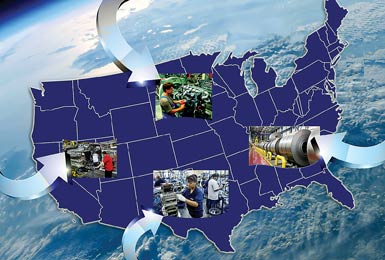 Order-to-Delivery times pace rates of exploration . . .
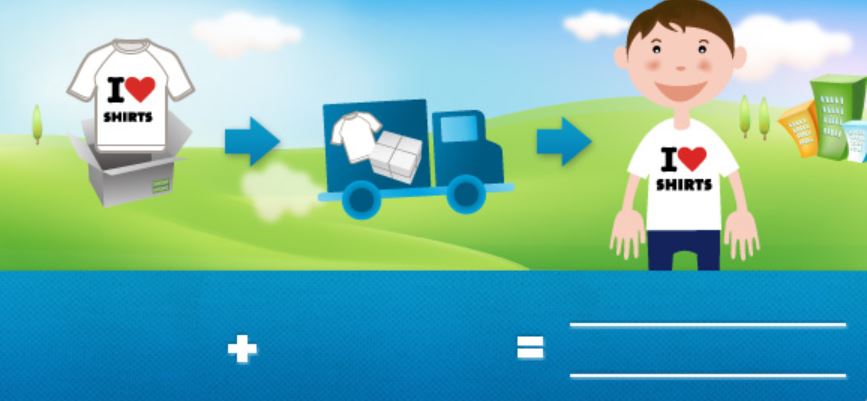 But how will we cope with the ‘complexity’ of 
the emerging techno-social ecosystem?
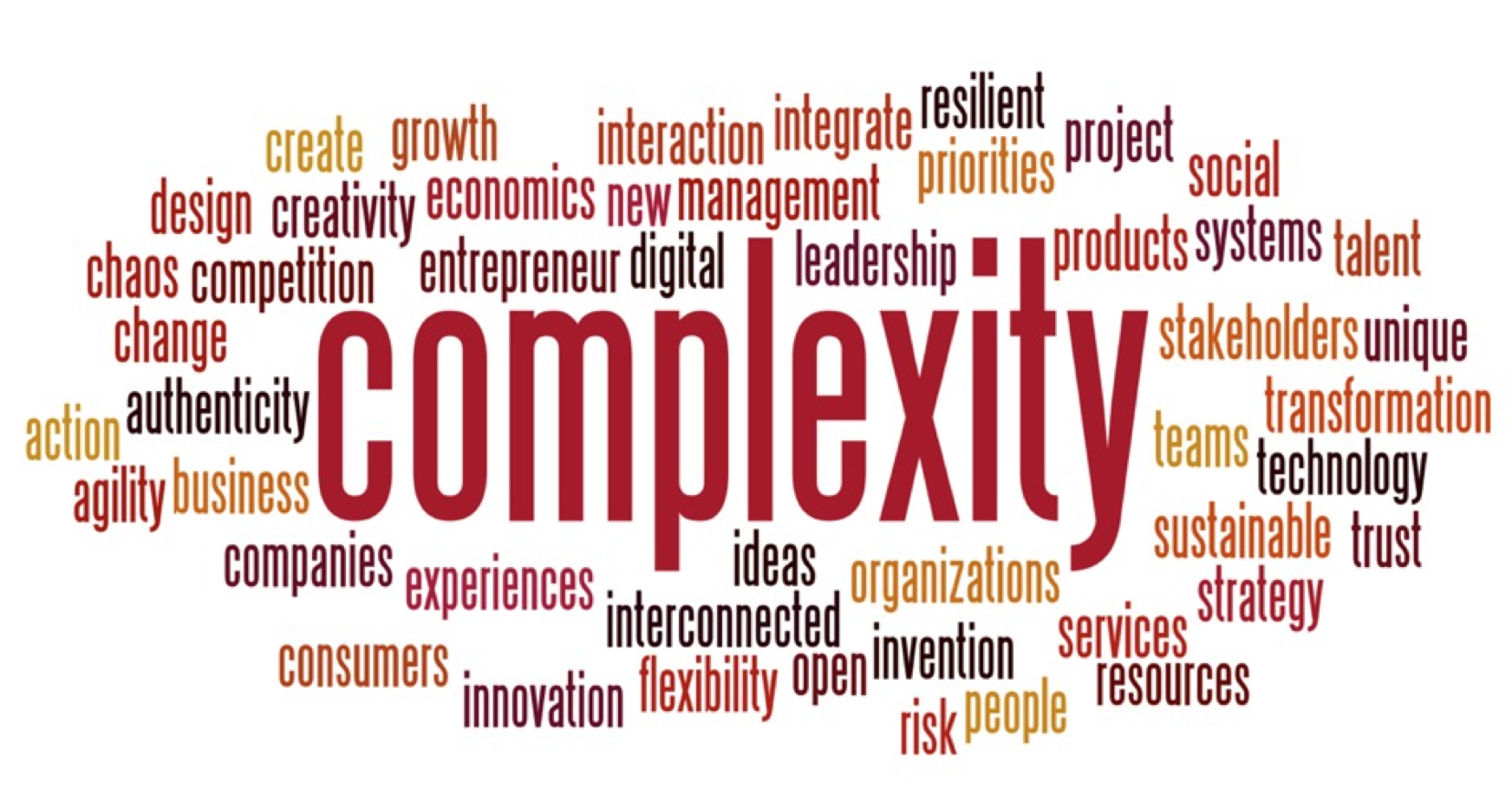 The Age of Opportunity: Harnessing Complexity To Solve Big World Problems 
by Frank Spencer, kedgefutures.com
Enabler: The commingling and hybridization of design and simulation tools, digital manufacturing 
and social-media will then provide multi-technology exploration-infrastructure for widespread 
user-engaged, innovation-driven, open-source technology evolution . . .
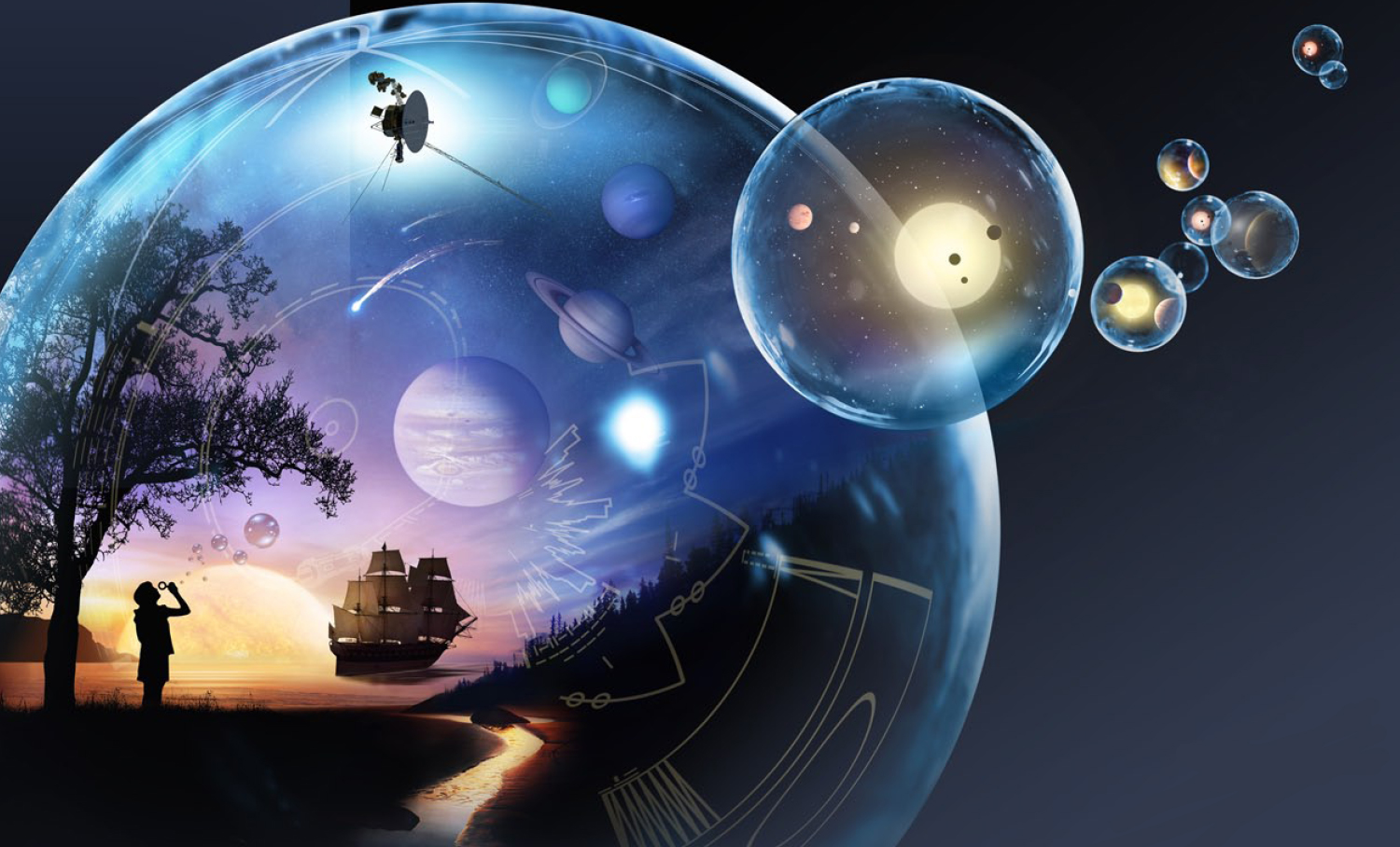 NASA
And by exploiting collaborative learning, crowdsourcing, crowdfunding, IP brokering, agile methods, rapid-digital-prototyping, e-commerce and more, everyone . . . from engaged-users to makers . . . will be able to dramatically scale up their connectivity, participation and impact.
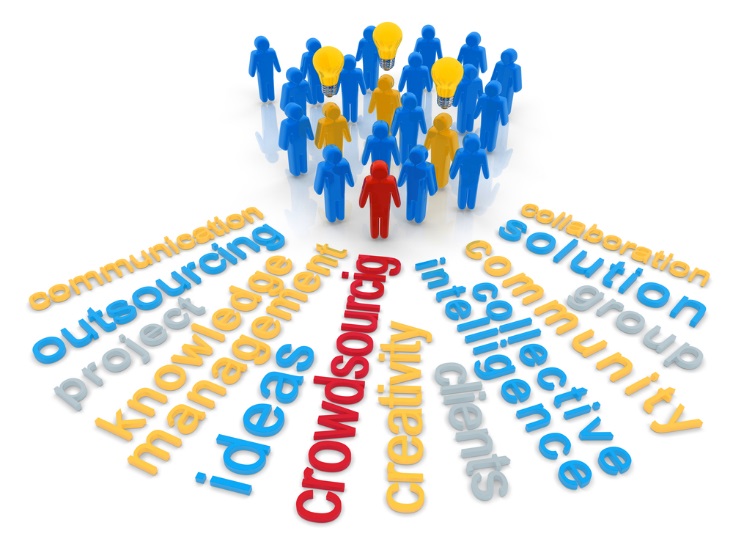 Before long folks all around the world will be 
surfing somewhere on this one . . .
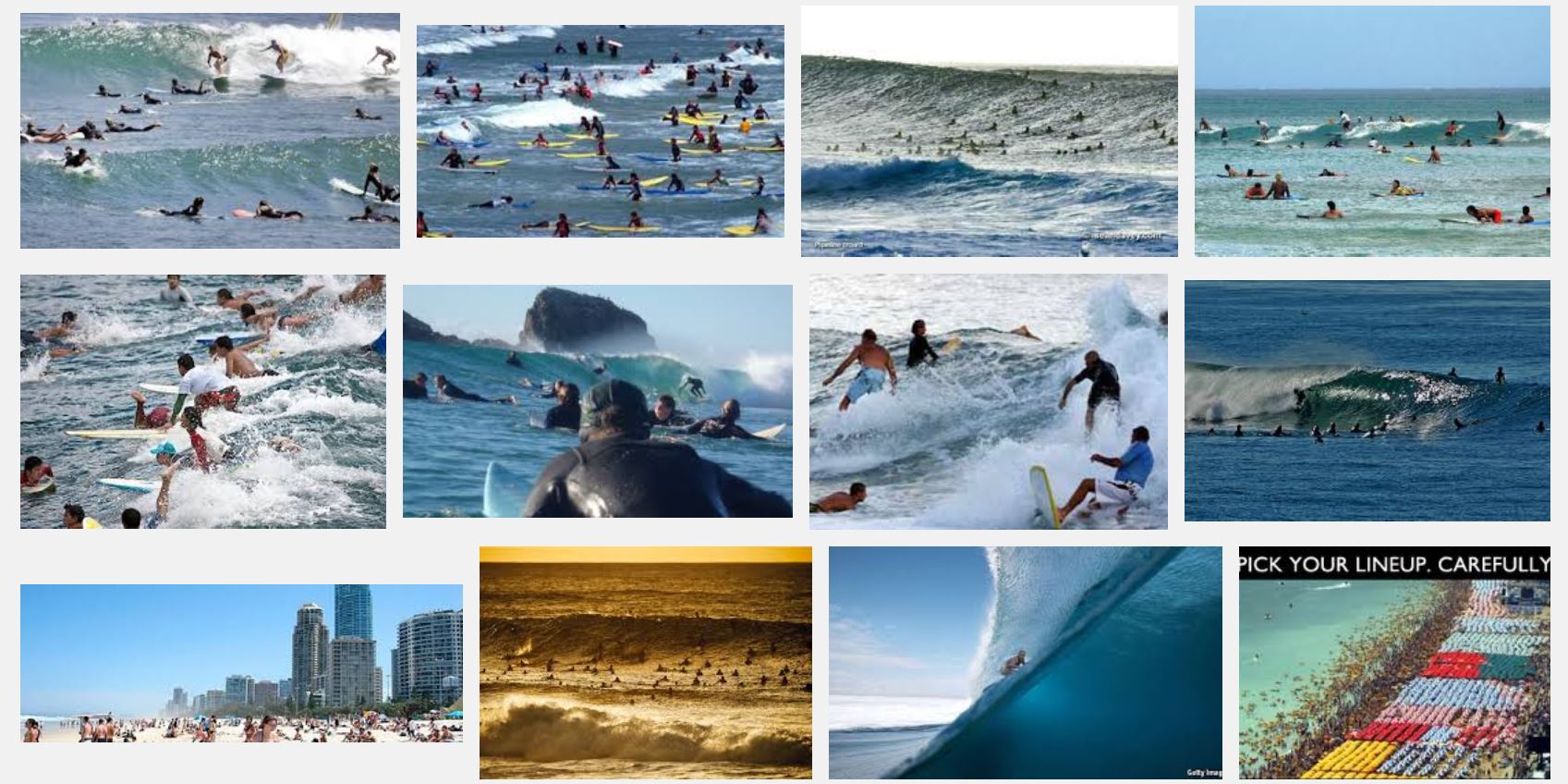 1. Introduction
2. Back to the Future: We’ve seen this before
3. Do you see Obstacles or Opportunities Ahead?
4. Visualizing the Incoming Wave of Innovation
5. Reflections on What’s Ahead
Another ‘Gold Rush’ is underway . . . 
This time as a result of comminglings of the ‘Microworld’ with ‘Makerspace’ . . .
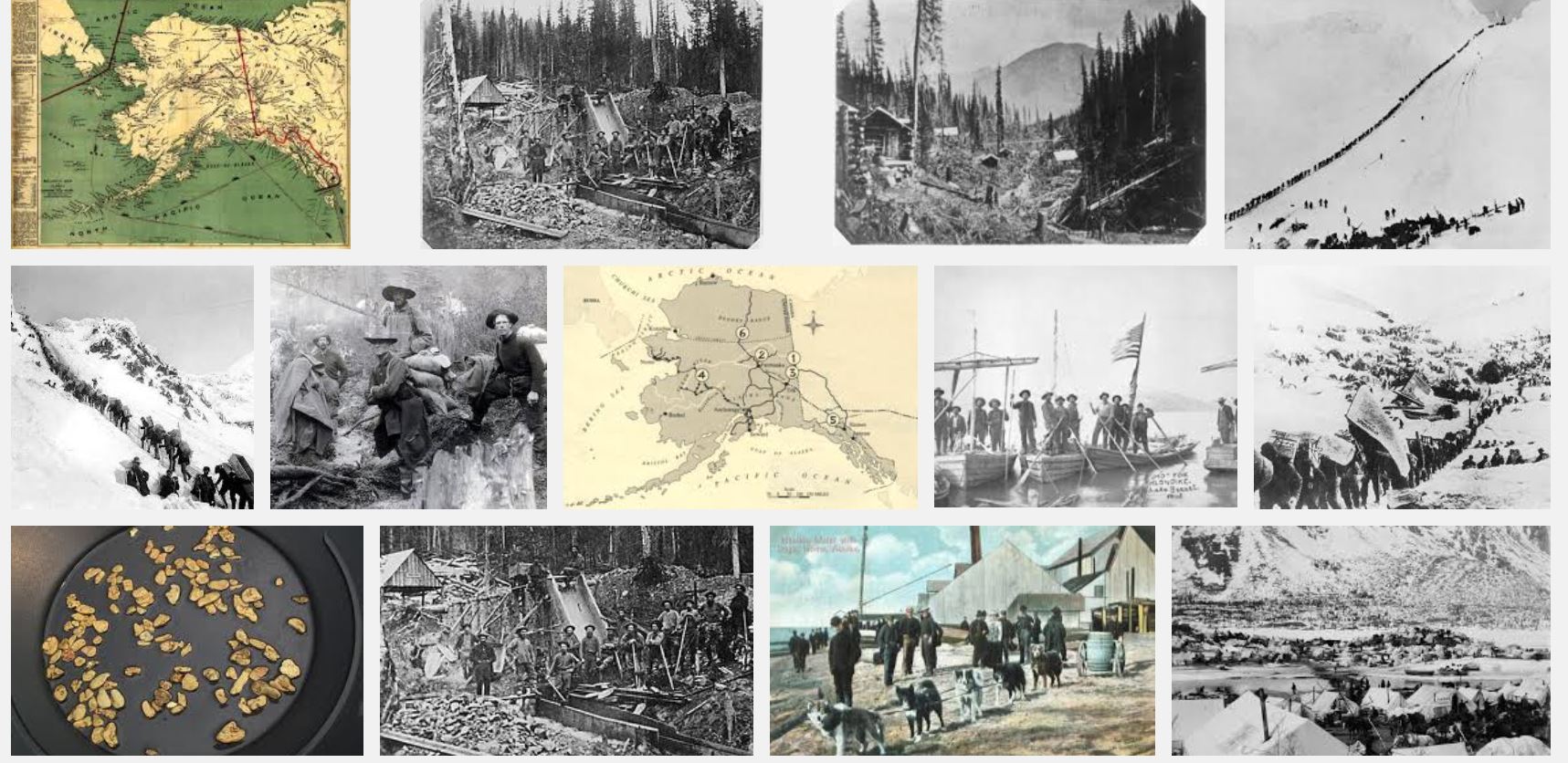 It’s happening right now in emerging 
‘Silicon Valleys’ and ‘Maker Valleys’ all around the world . . .
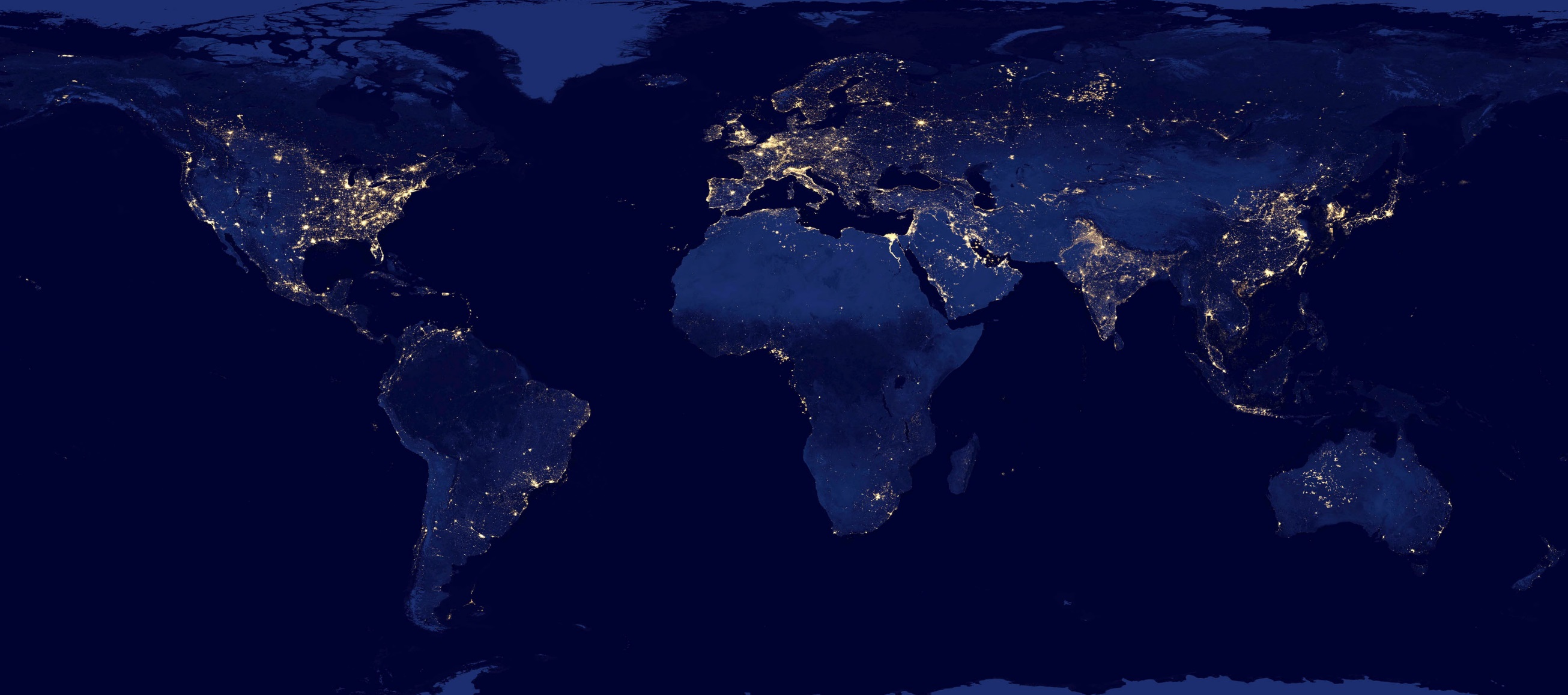 NASA
With the promise of sustainably providing ever-more 
infrastructural functionality and life empowerment per person, 
while consuming ever-less energy and material resources per person . . .
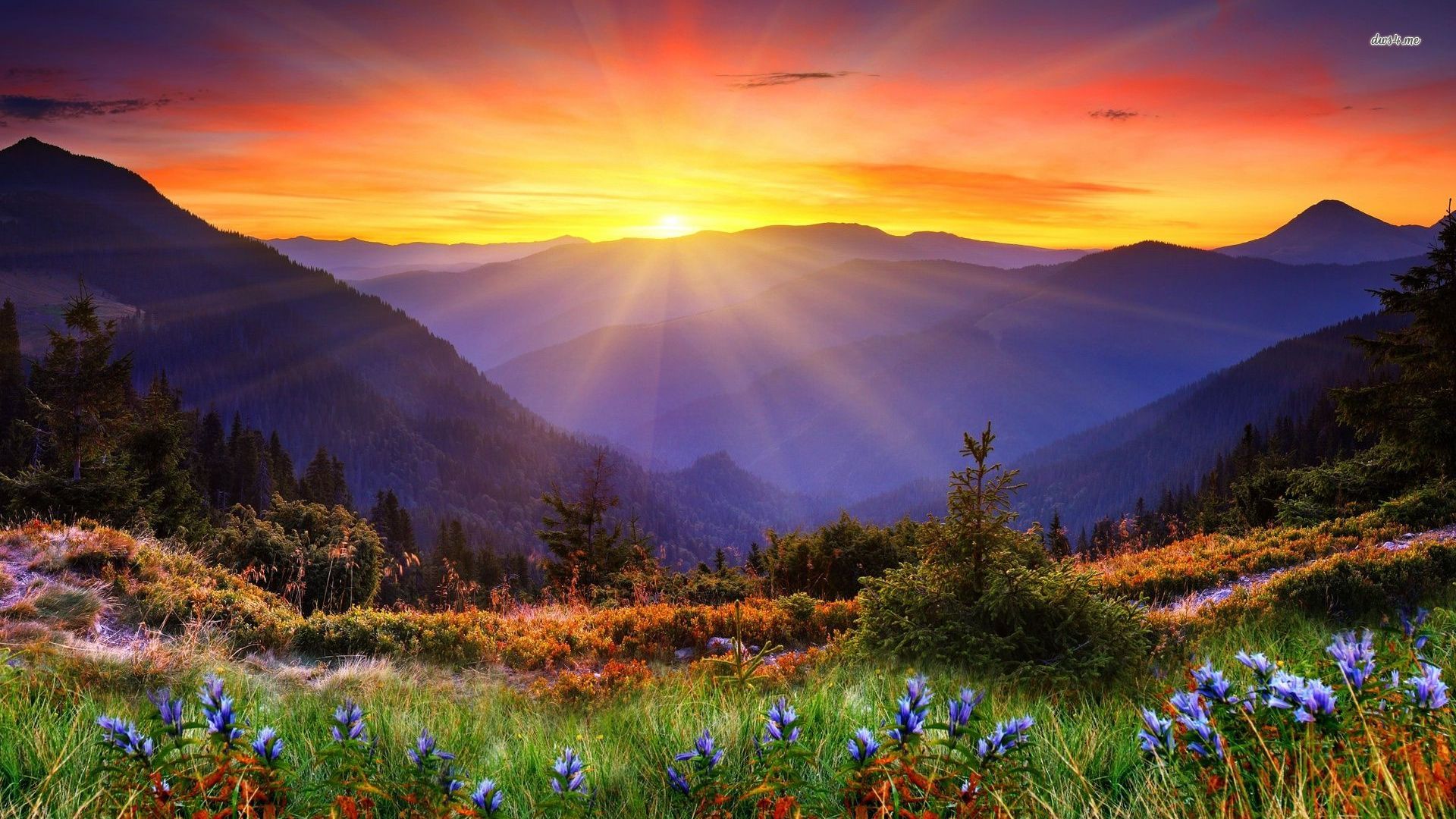 A final thought:
“If you want to change the future, start living as if you’re already there” – LC
  

Readings:
 The MPC Adventures
MIT Reminiscences: Student years to VLSI Revolution
Reminiscences of the VLSI Revolution
Oral History: Computer History Museum
Meso/Micro/Nano Manufacturing: Envisioning the Adventures Ahead 
The incoming Wave of Innovation 

  
Questions?